Methods in building and analysing biological networks.
Livia Perfetto, PhD
Assistant Professor, rtdB andSIGNOR database coordinator
livia.perfetto@uniroma1.it
Summary
PART 2: 
Intro to Cytoscape
Molecular Interaction Databases
Protein-protein interaction (PPI) resources: IMEx/IntAct DB
Signaling Interaction Resources: SIGNOR
what’s next…
PART3:
practical: retrieving PPI  from IMEx/IntAct DB
practical: Signaling Interactions from SIGNOR
Network part 3
Demonstration Snapshots
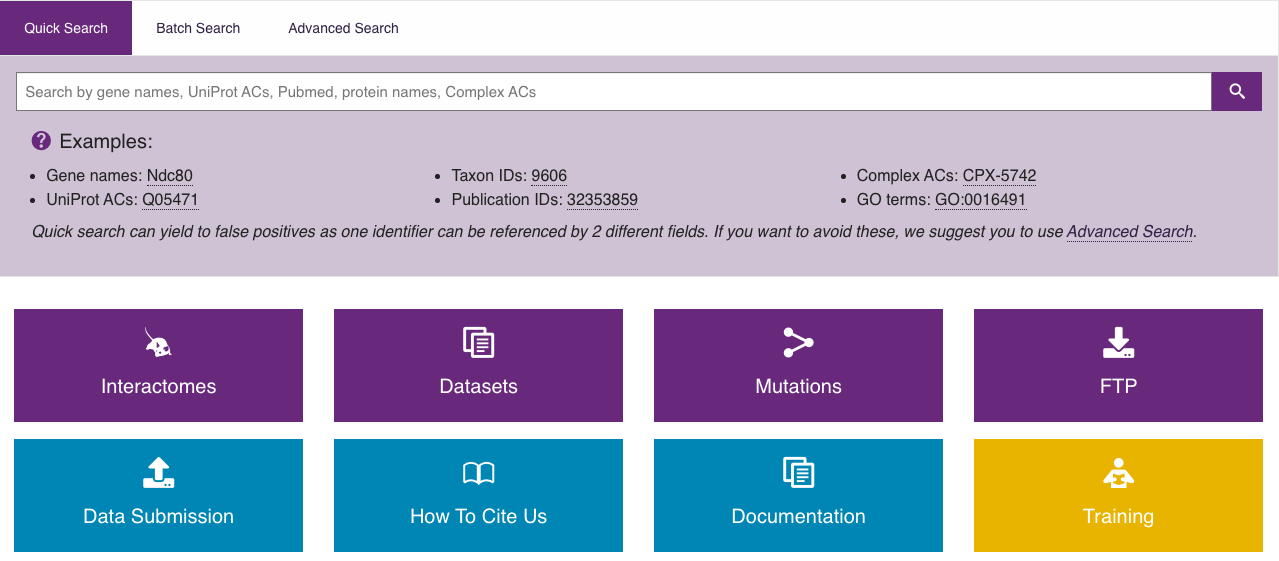 Demonstration Snapshots
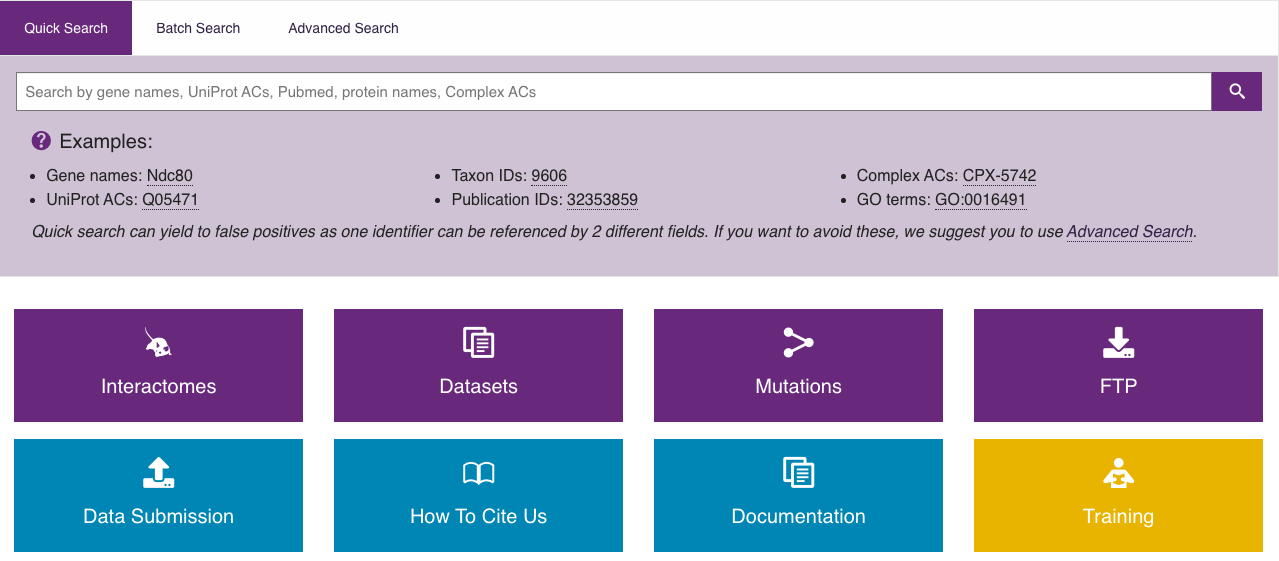 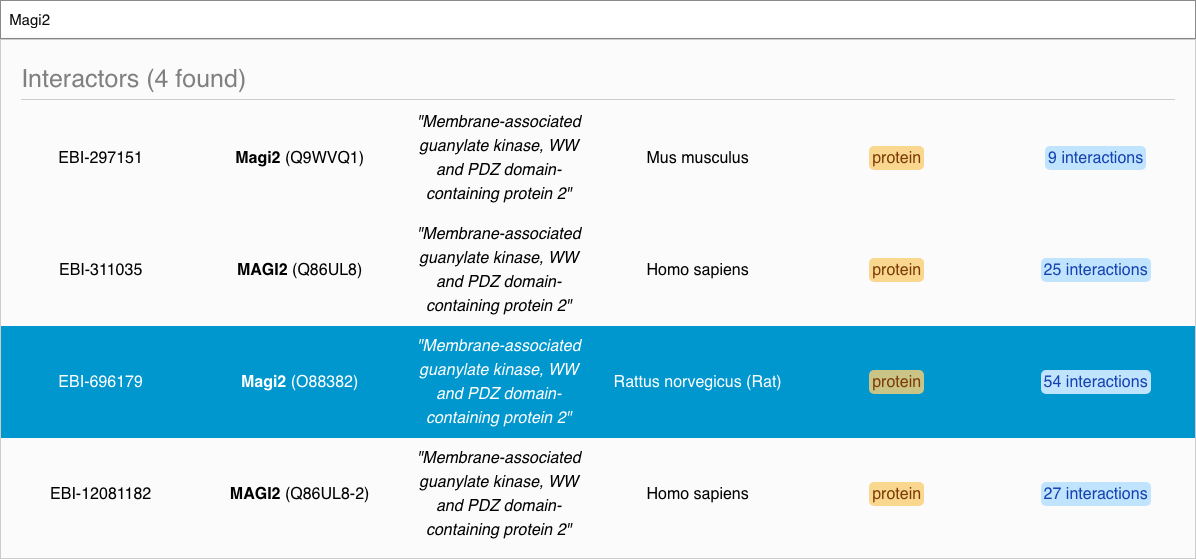 Demonstration Snapshots
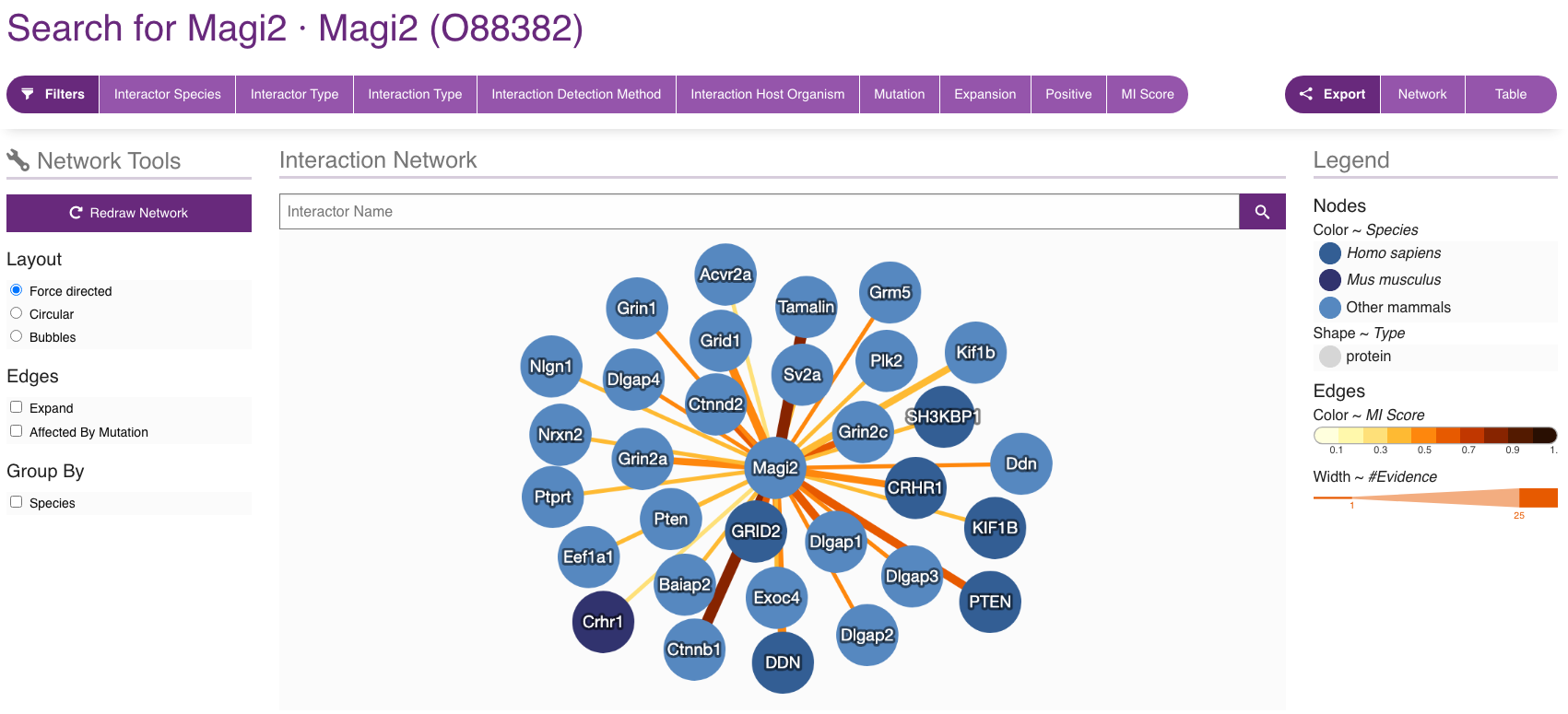 Demonstration Snapshots
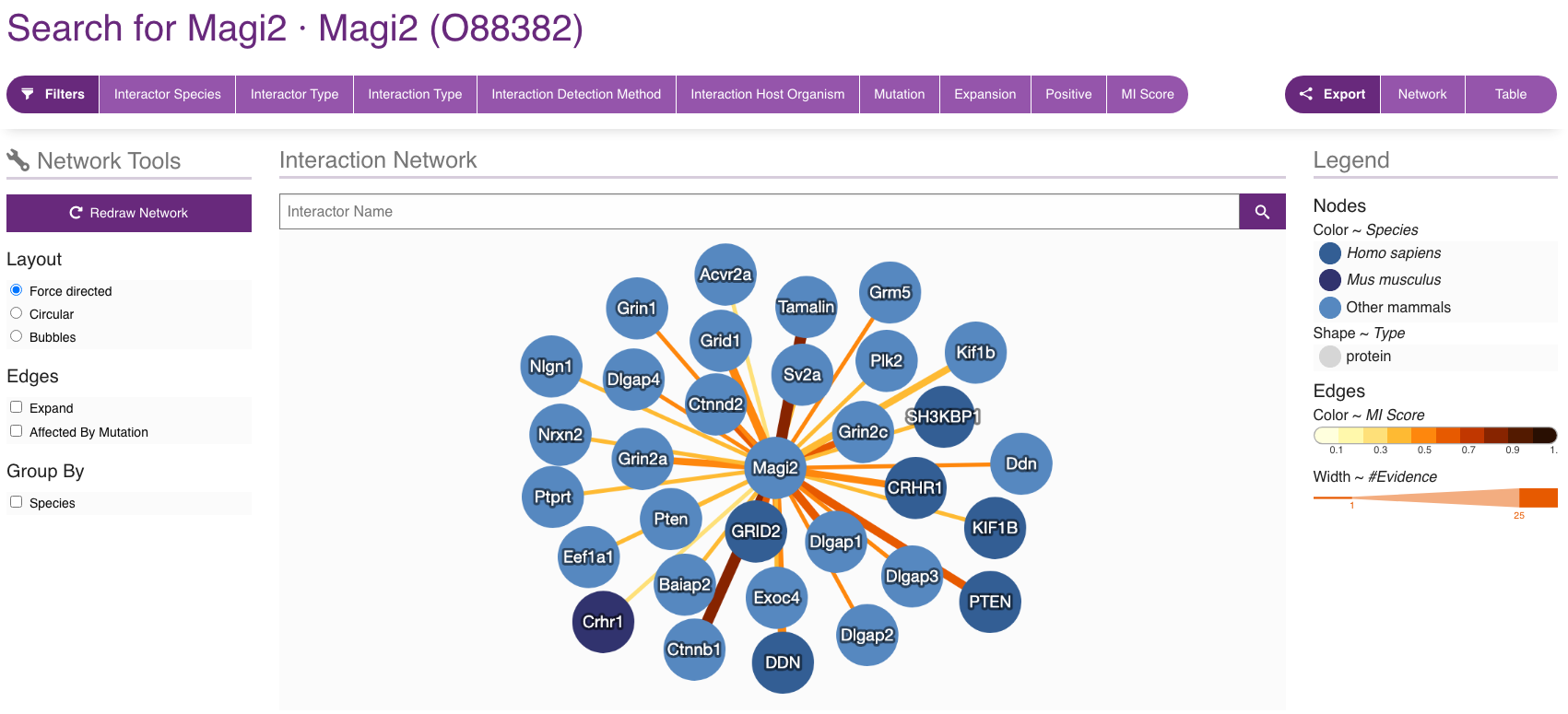 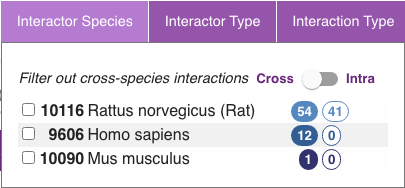 Demonstration Snapshots
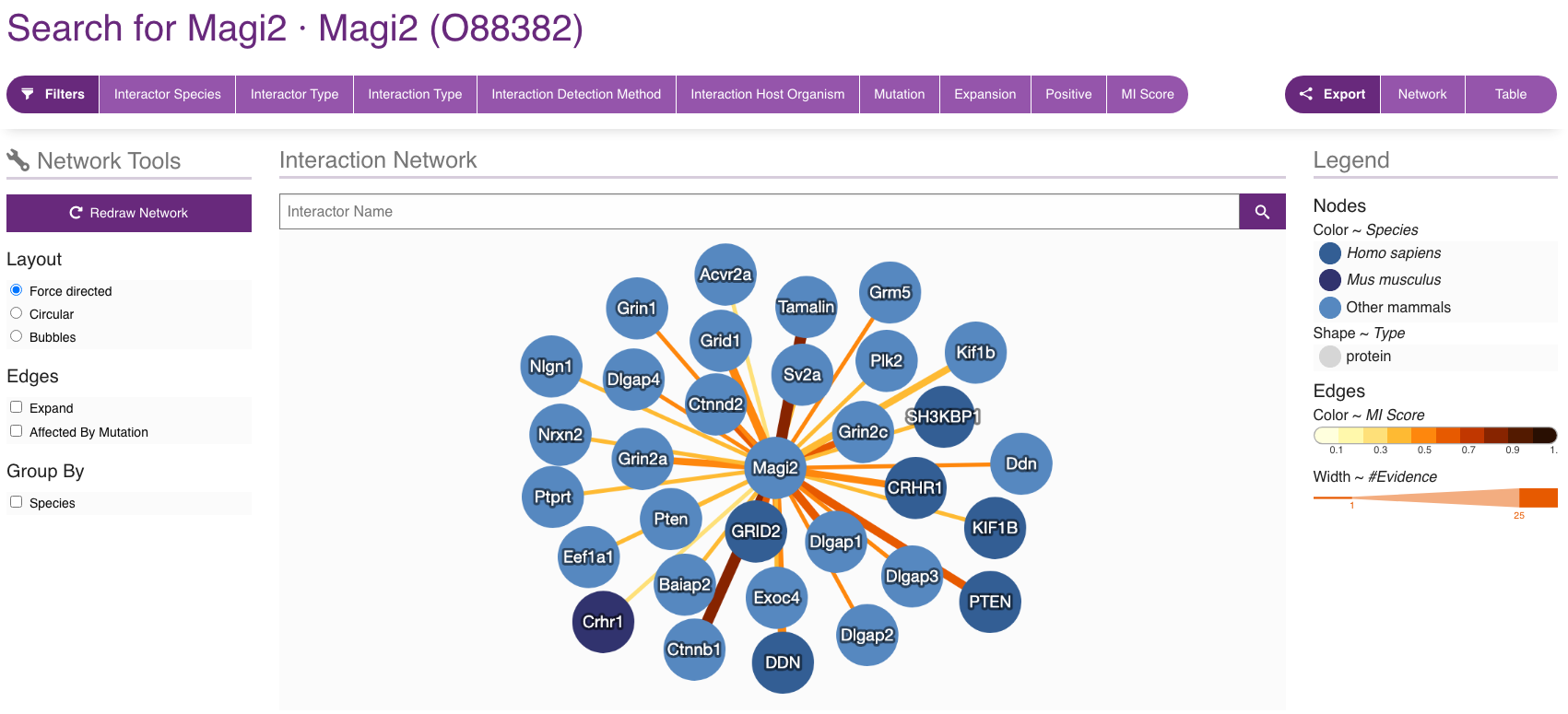 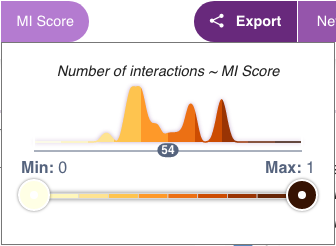 Demonstration Snapshots
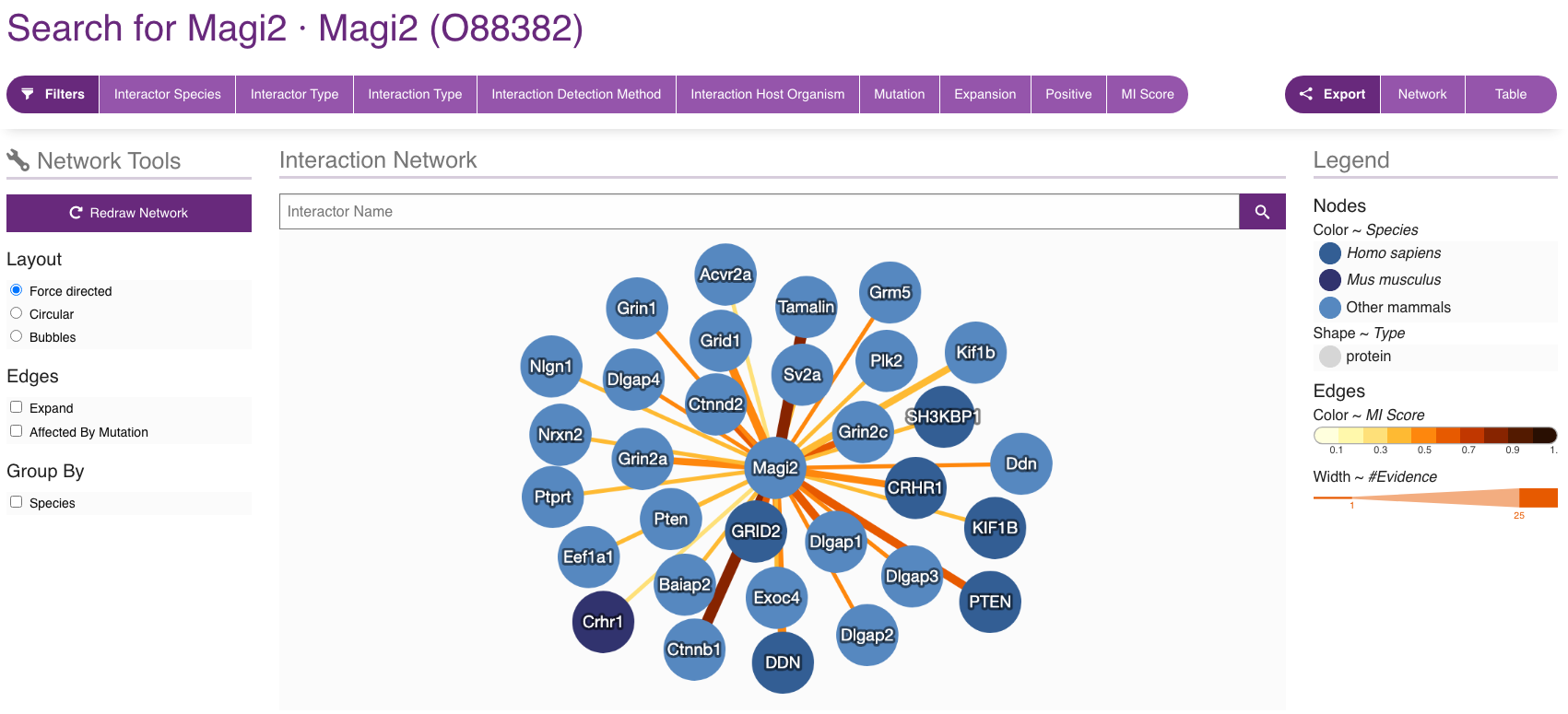 Demonstration Snapshots
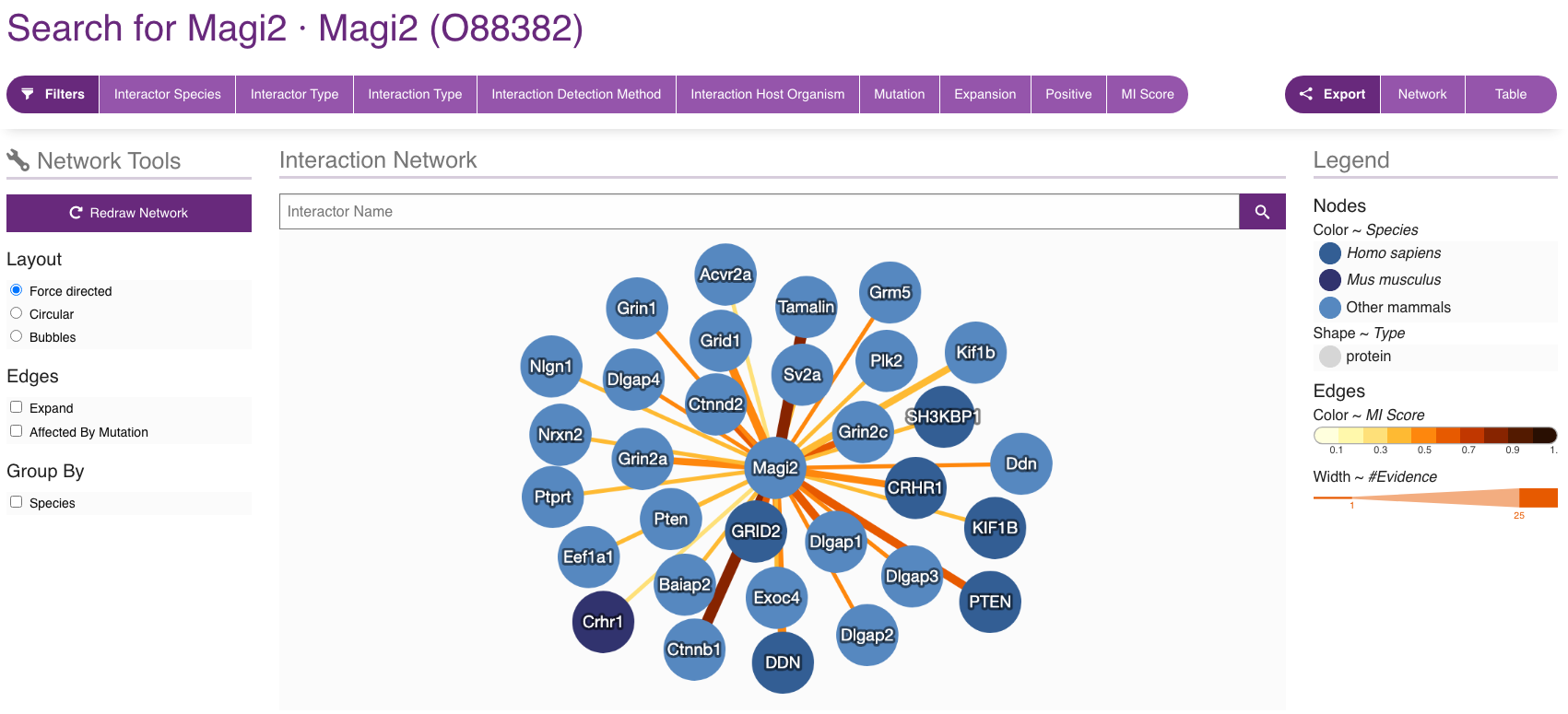 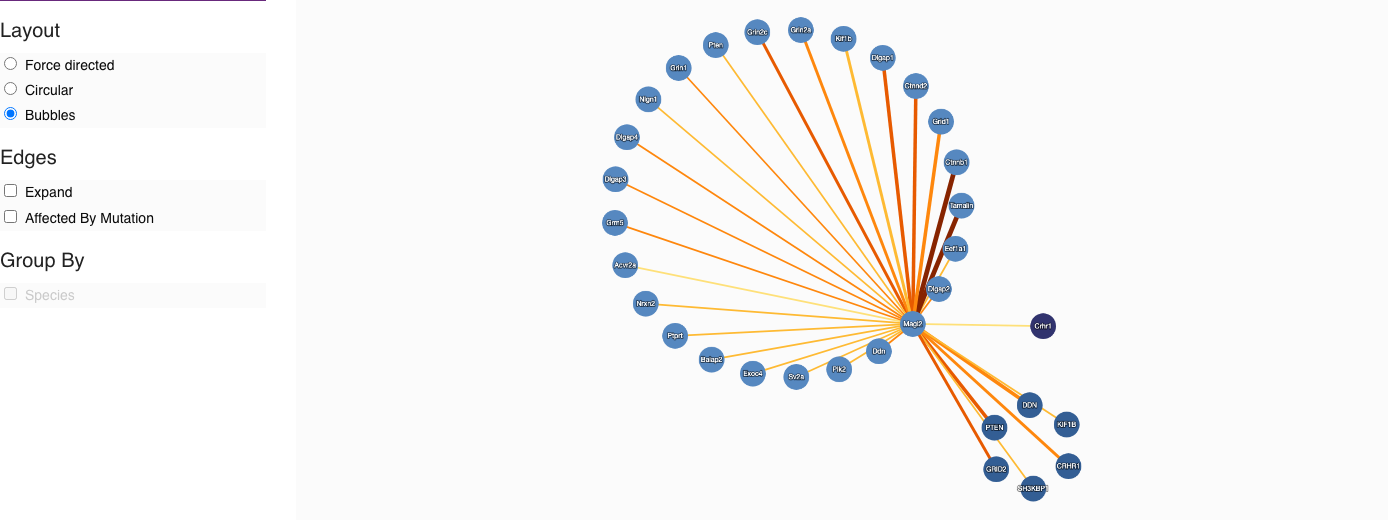 Demonstration Snapshots
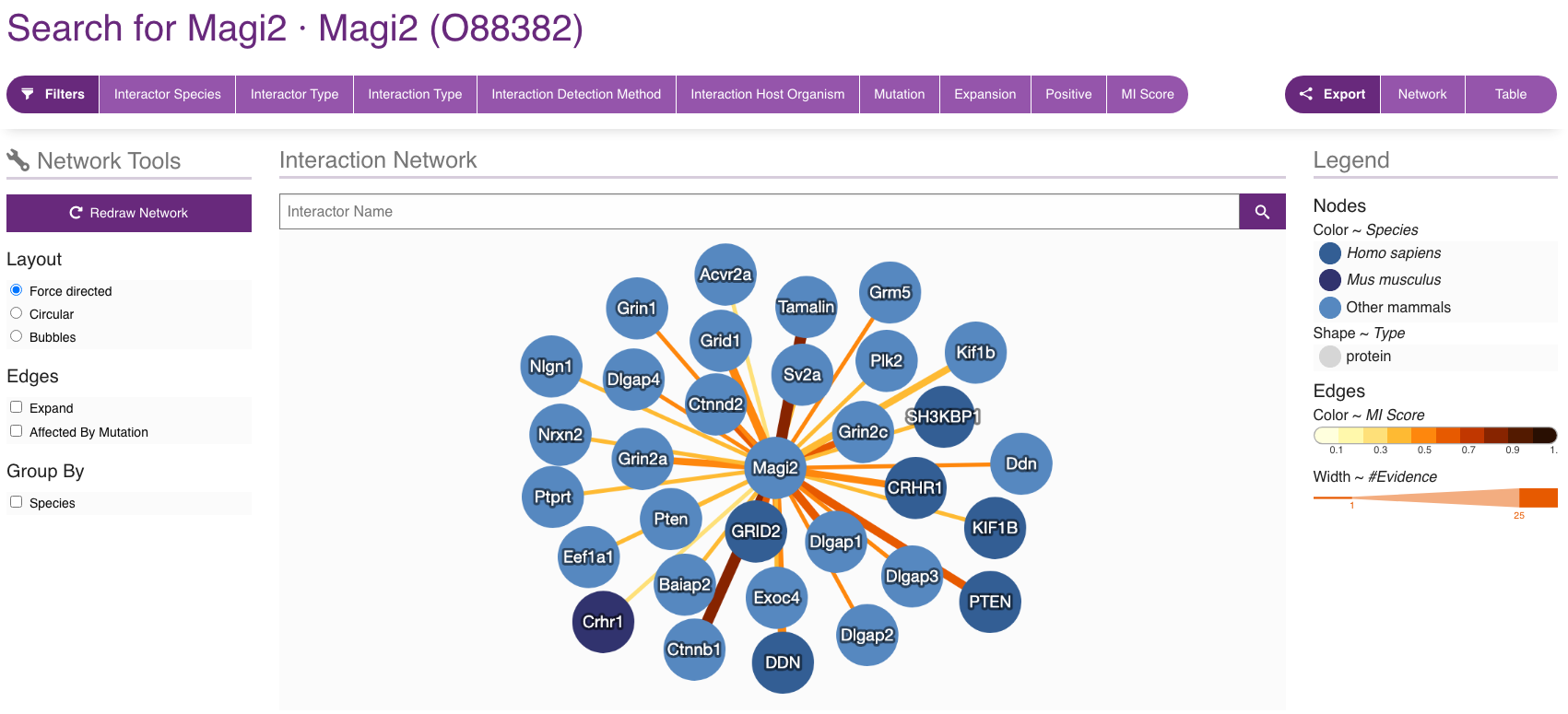 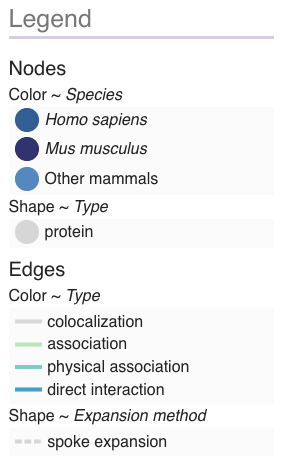 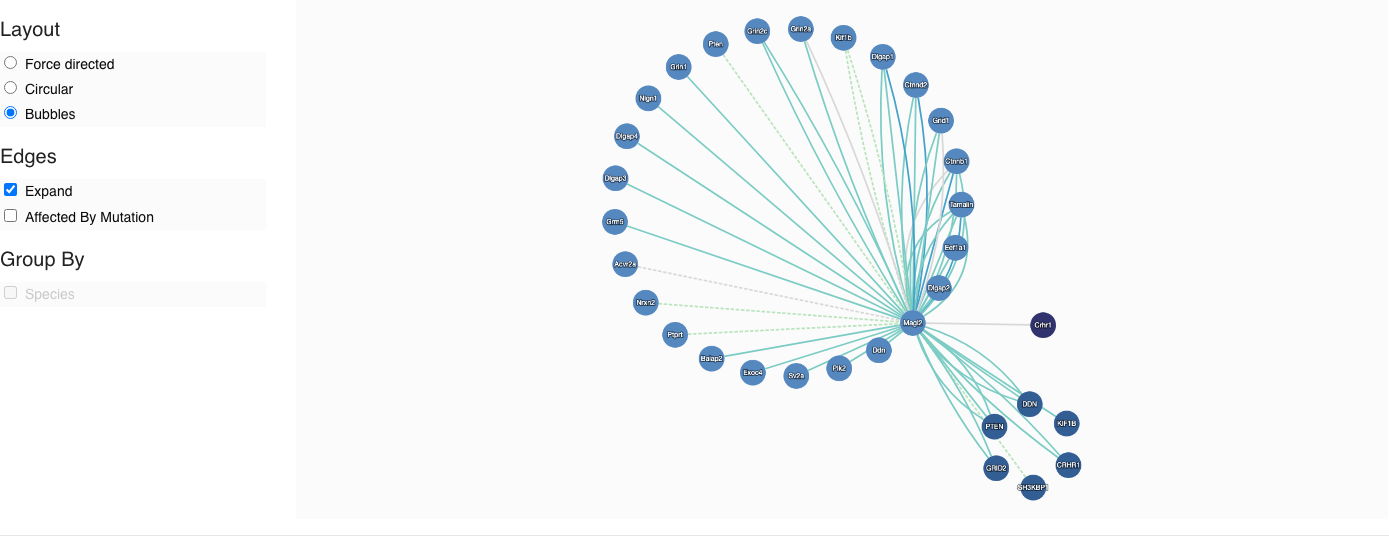 Demonstration Snapshots
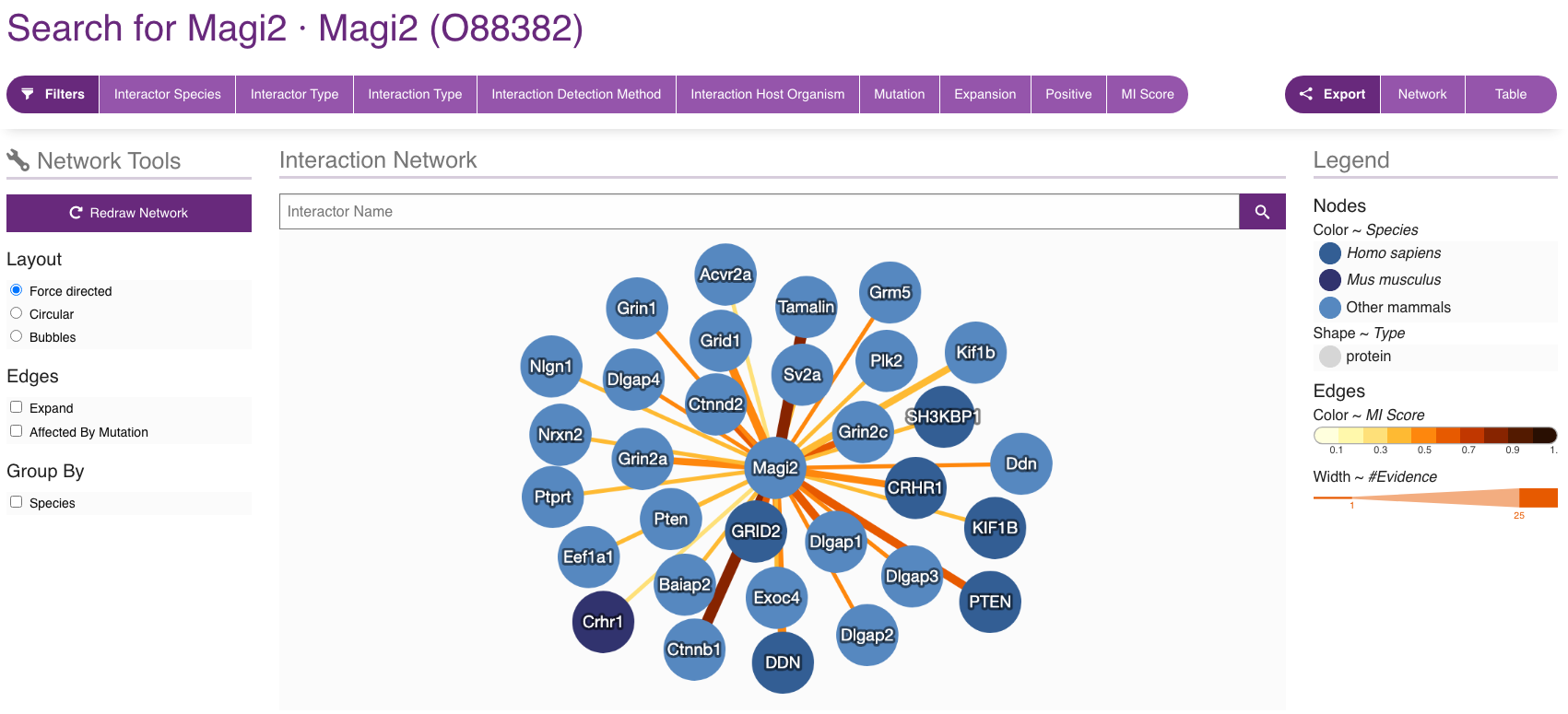 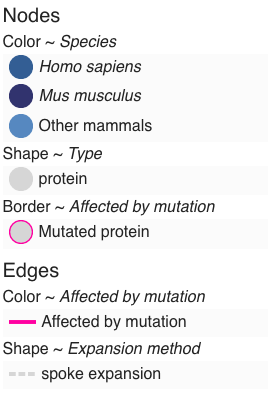 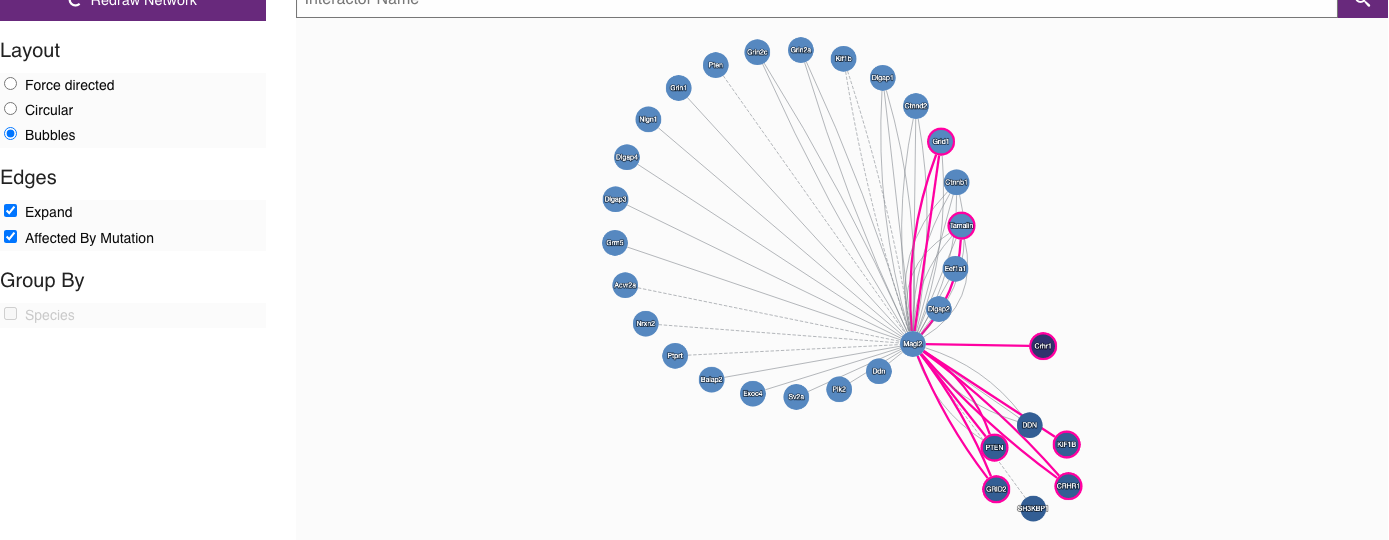 Demonstration Snapshots
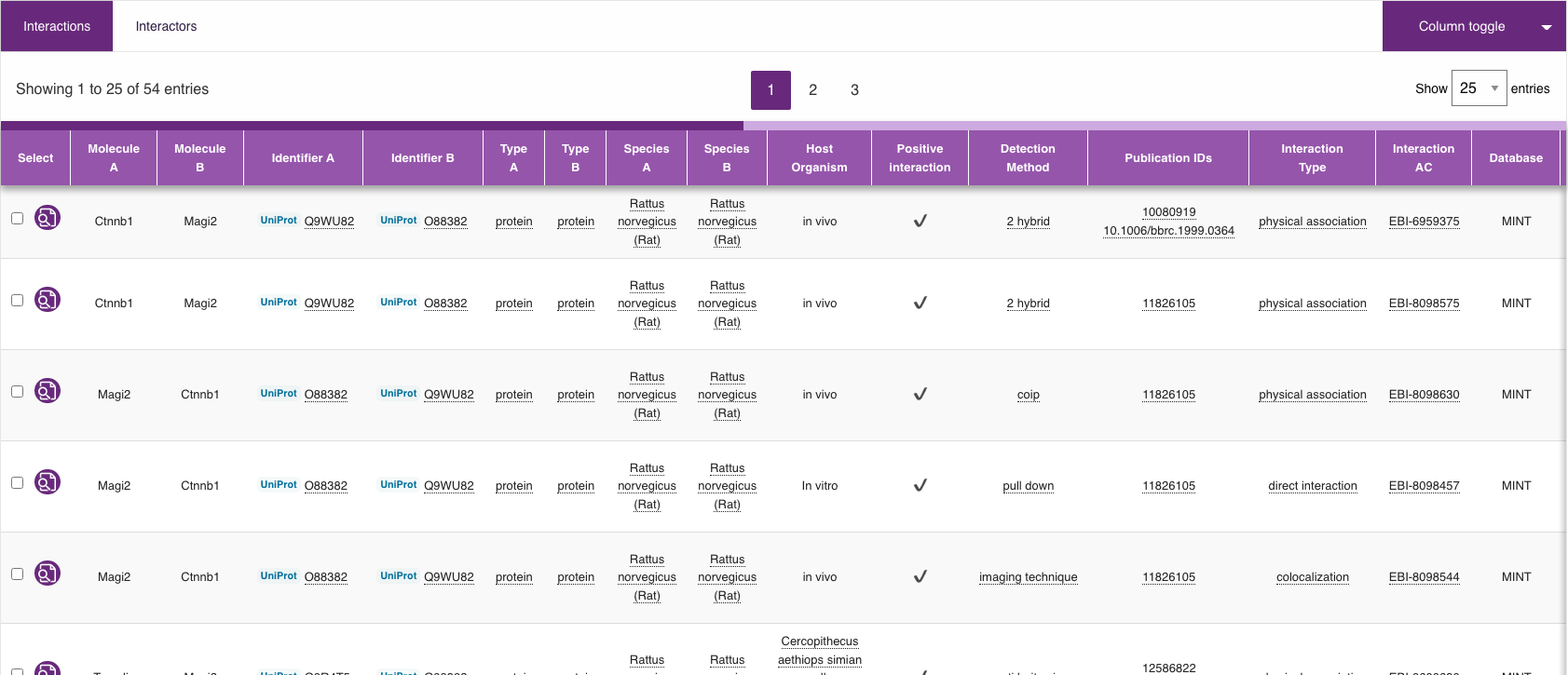 Demonstration Snapshots
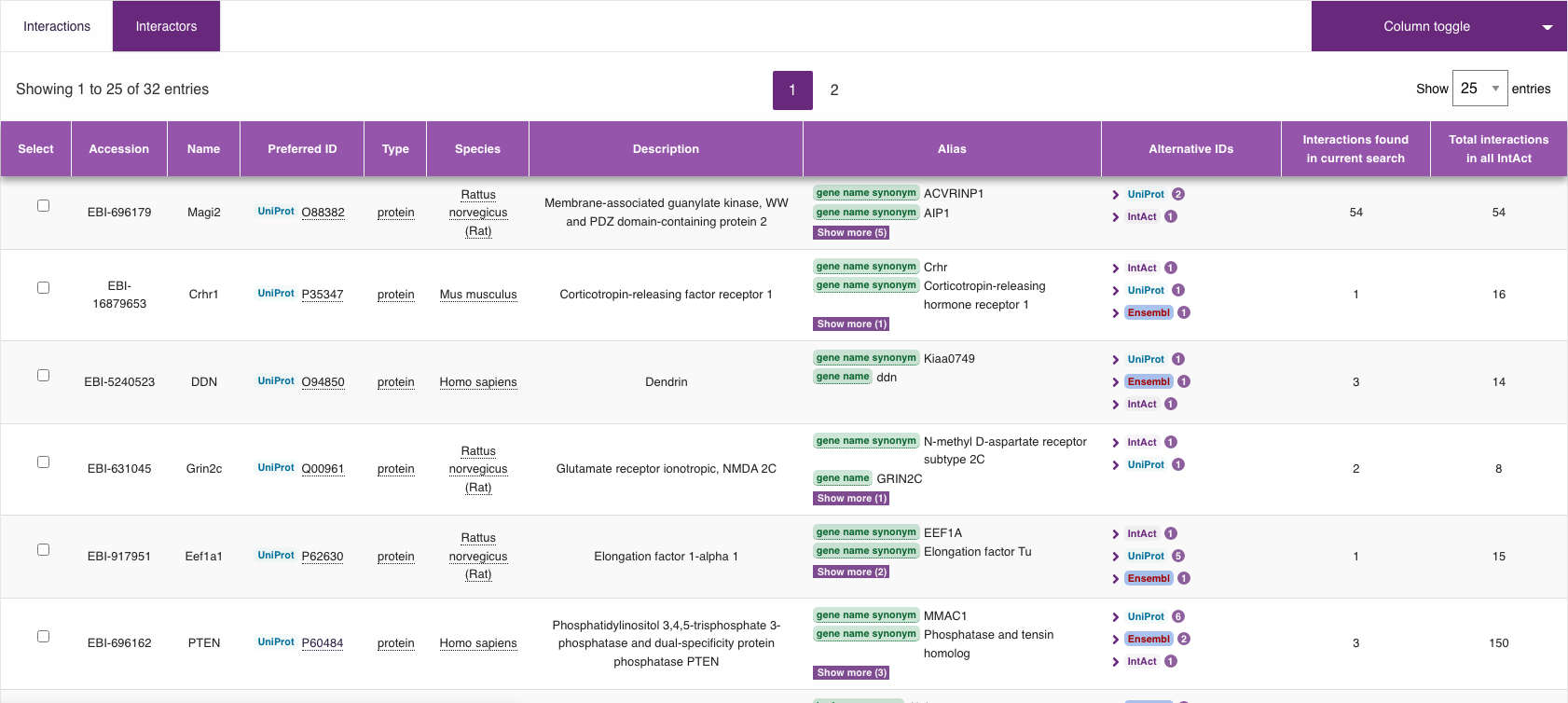 Demonstration Snapshots
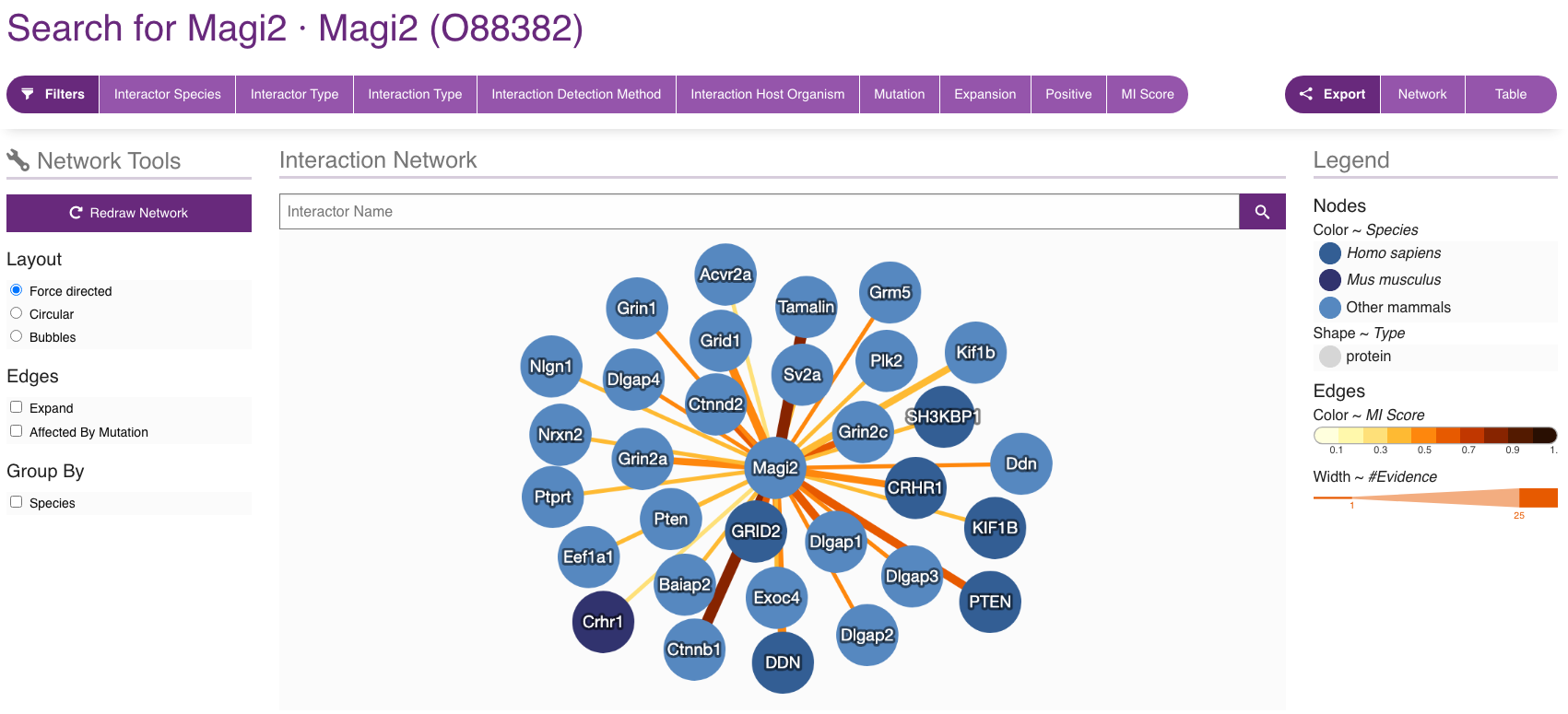 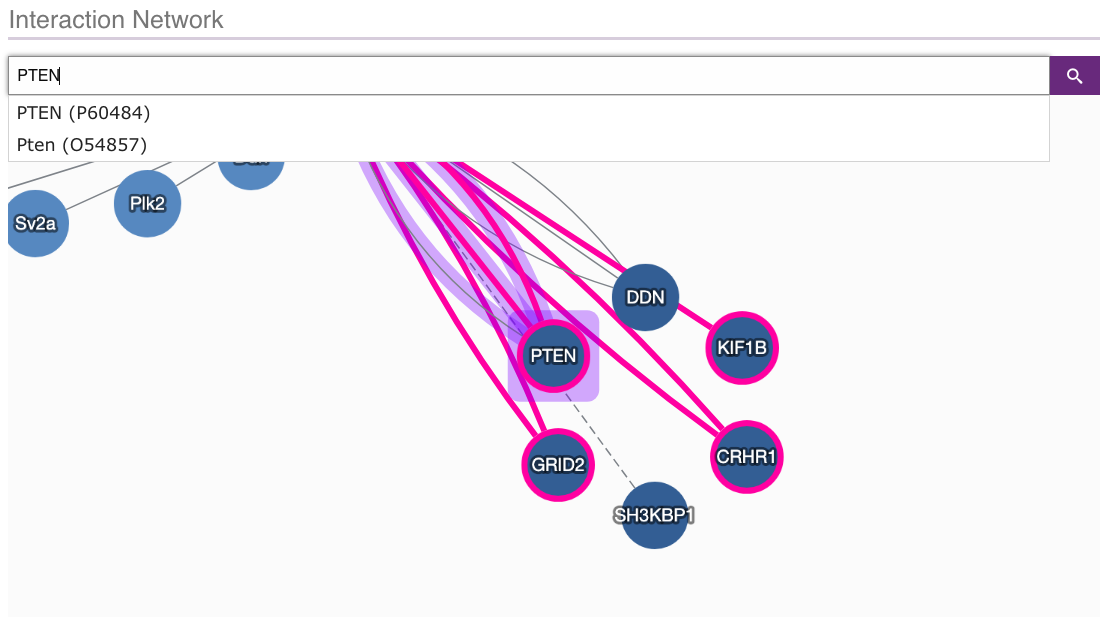 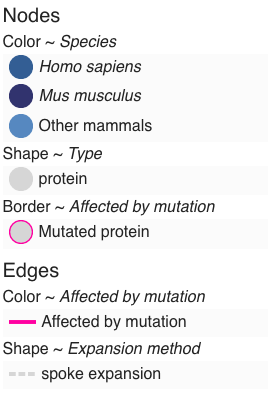 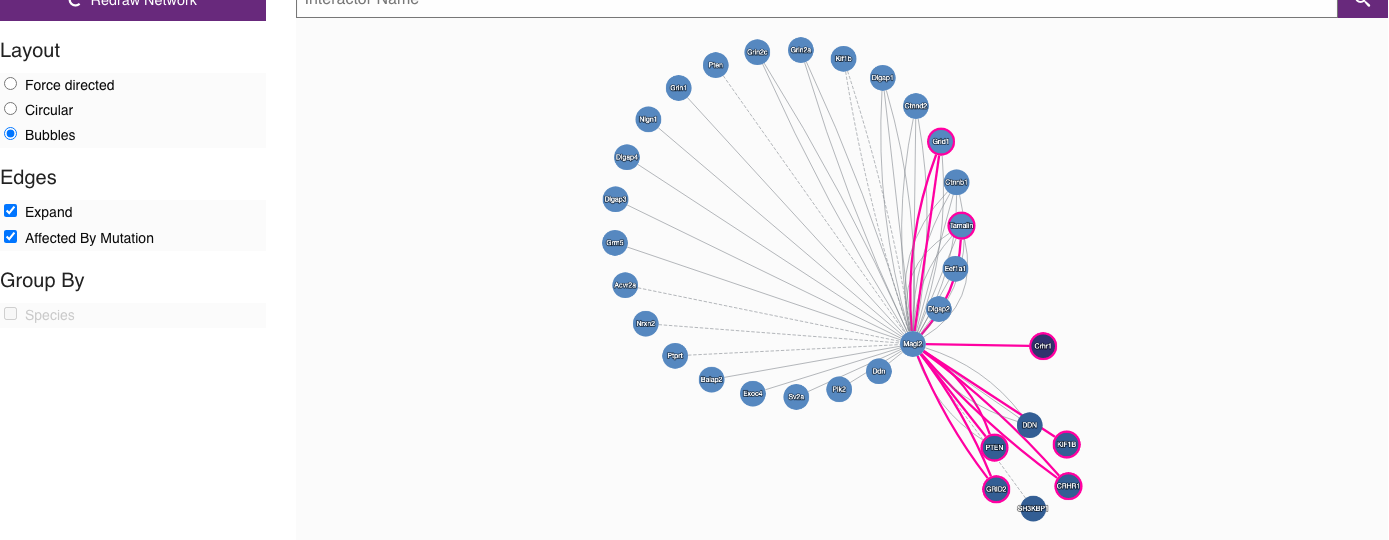 Demonstration Snapshots
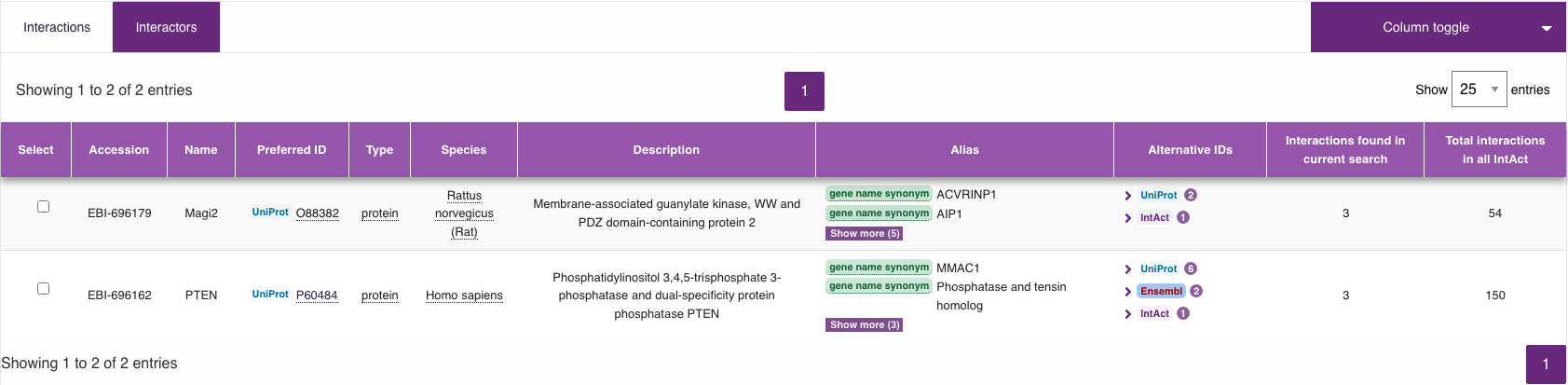 Demonstration Snapshots
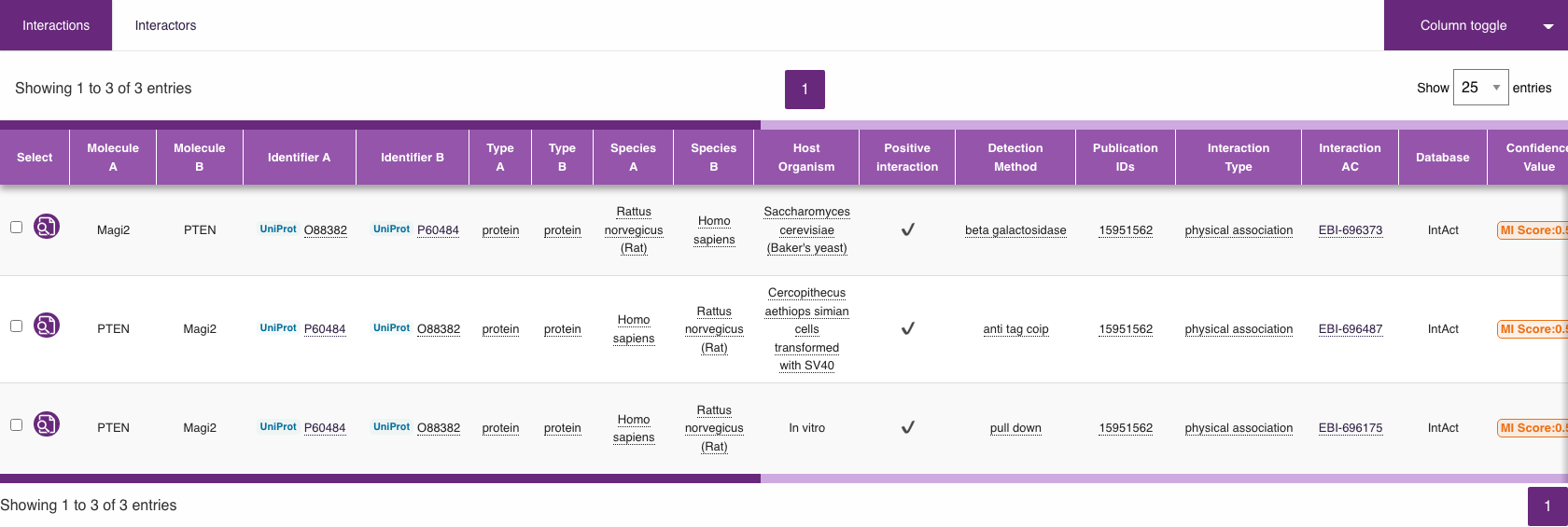 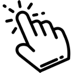 Demonstration Snapshots
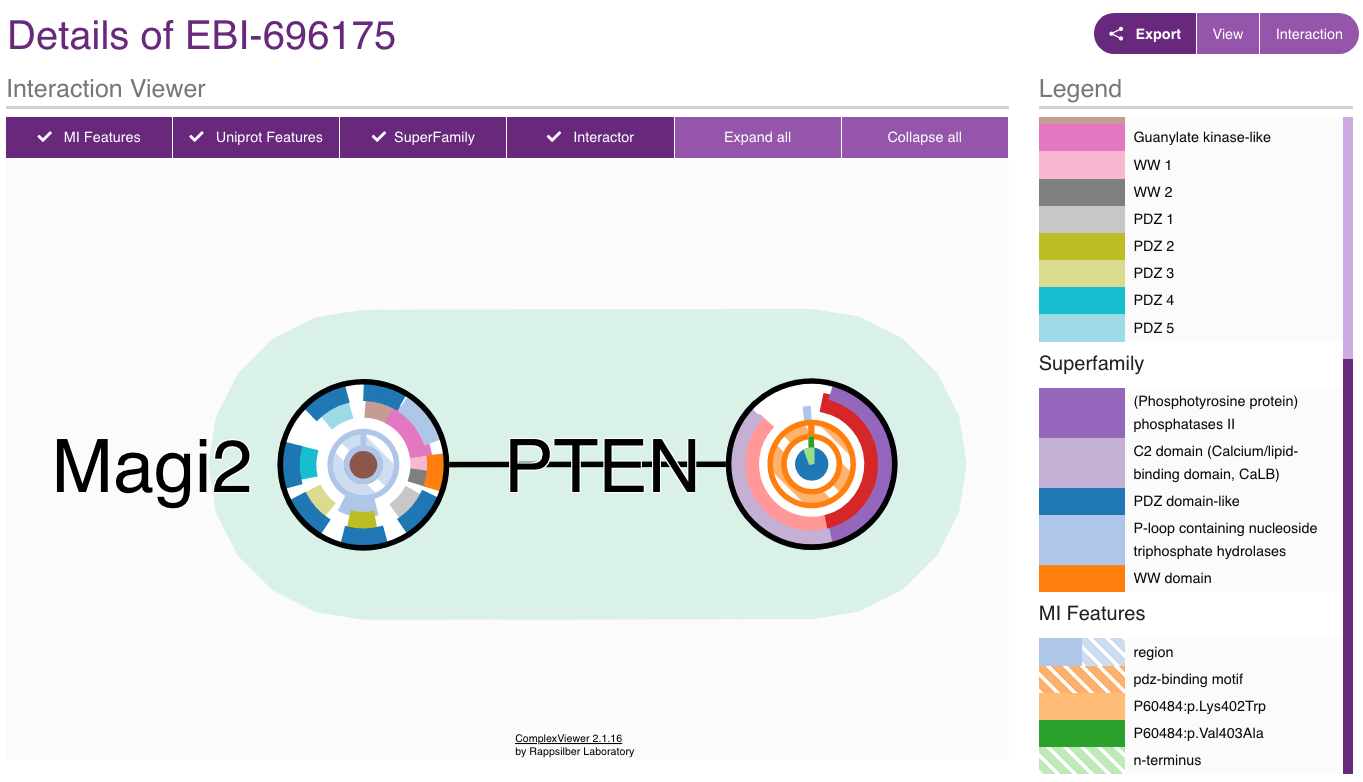 Demonstration Snapshots
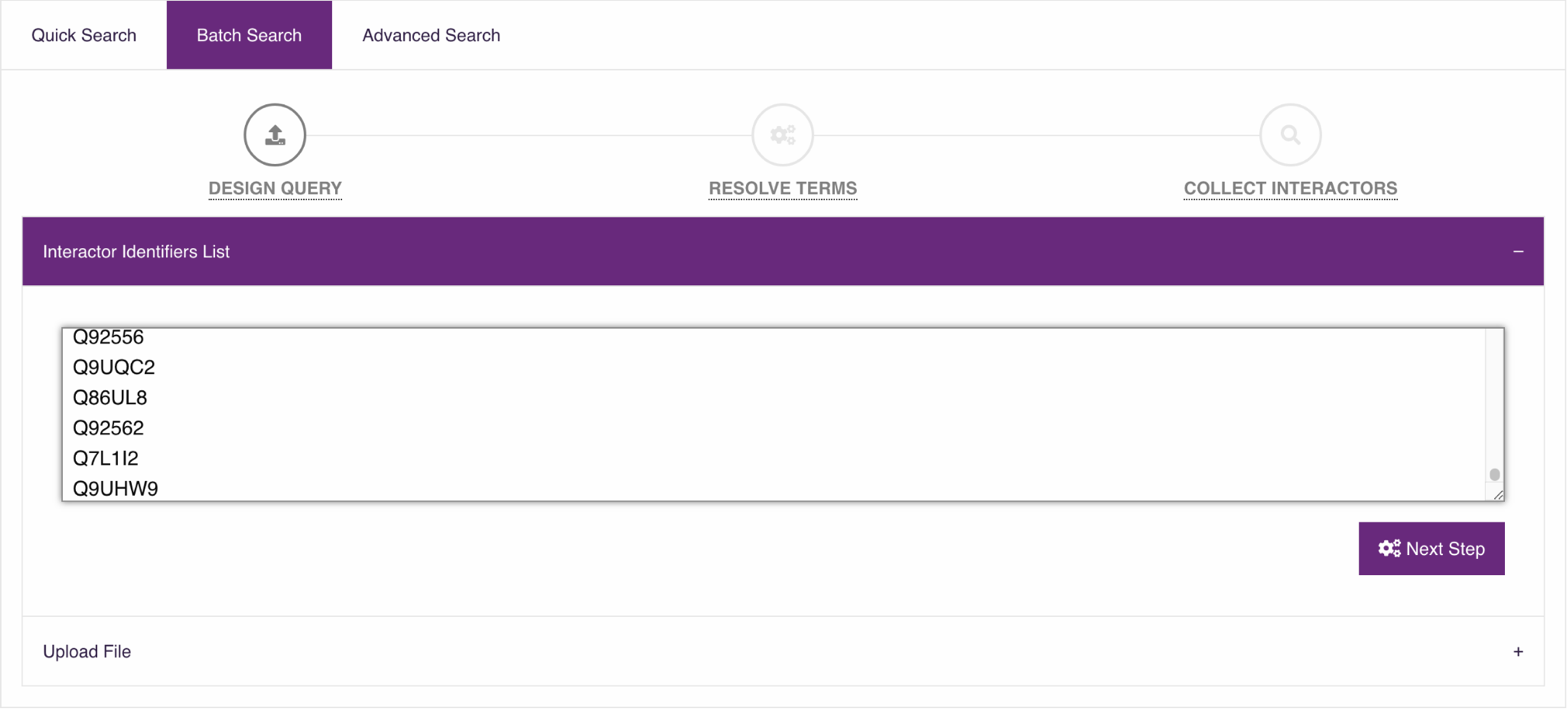 Demonstration Snapshots
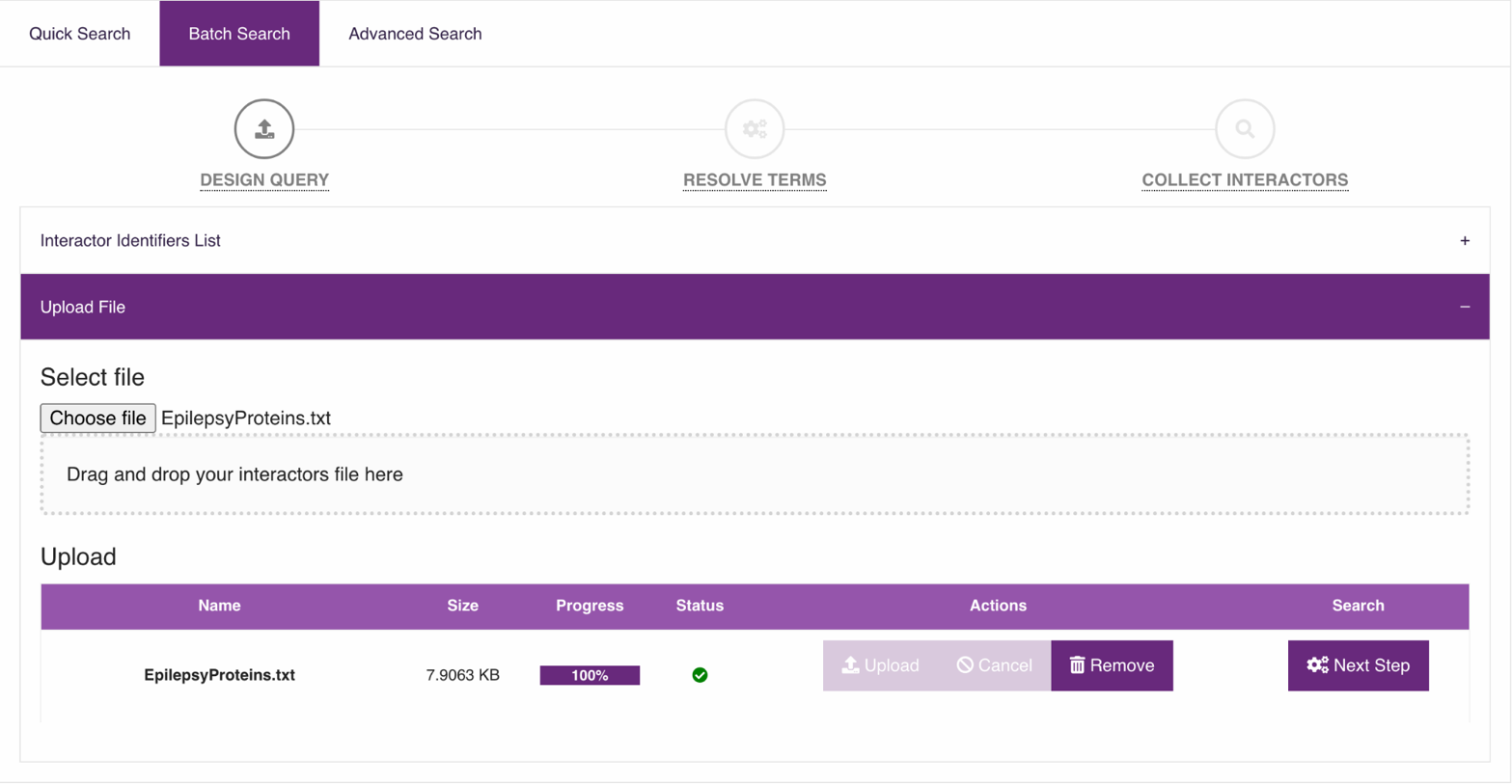 Demonstration Snapshots
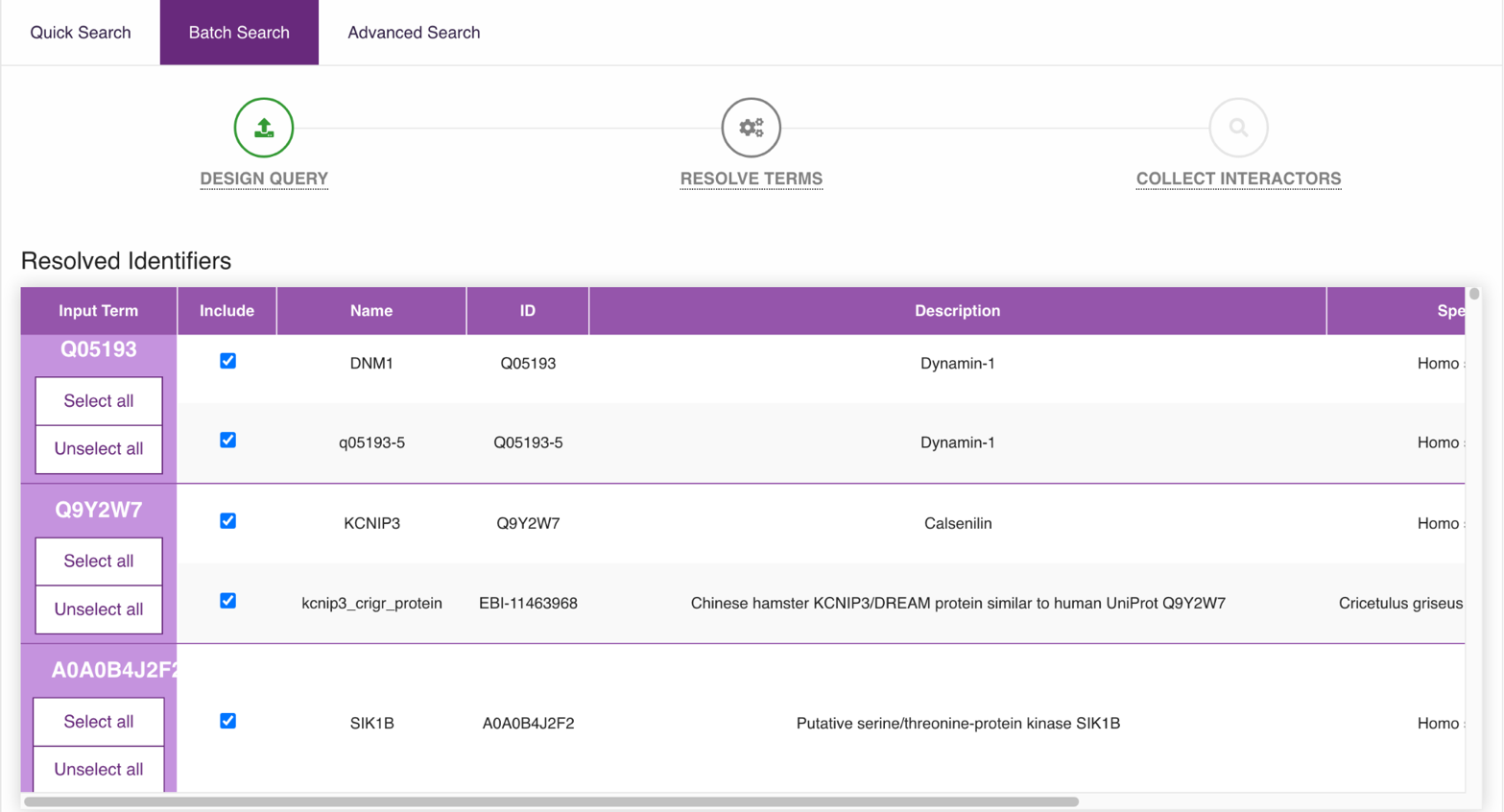 Demonstration Snapshots
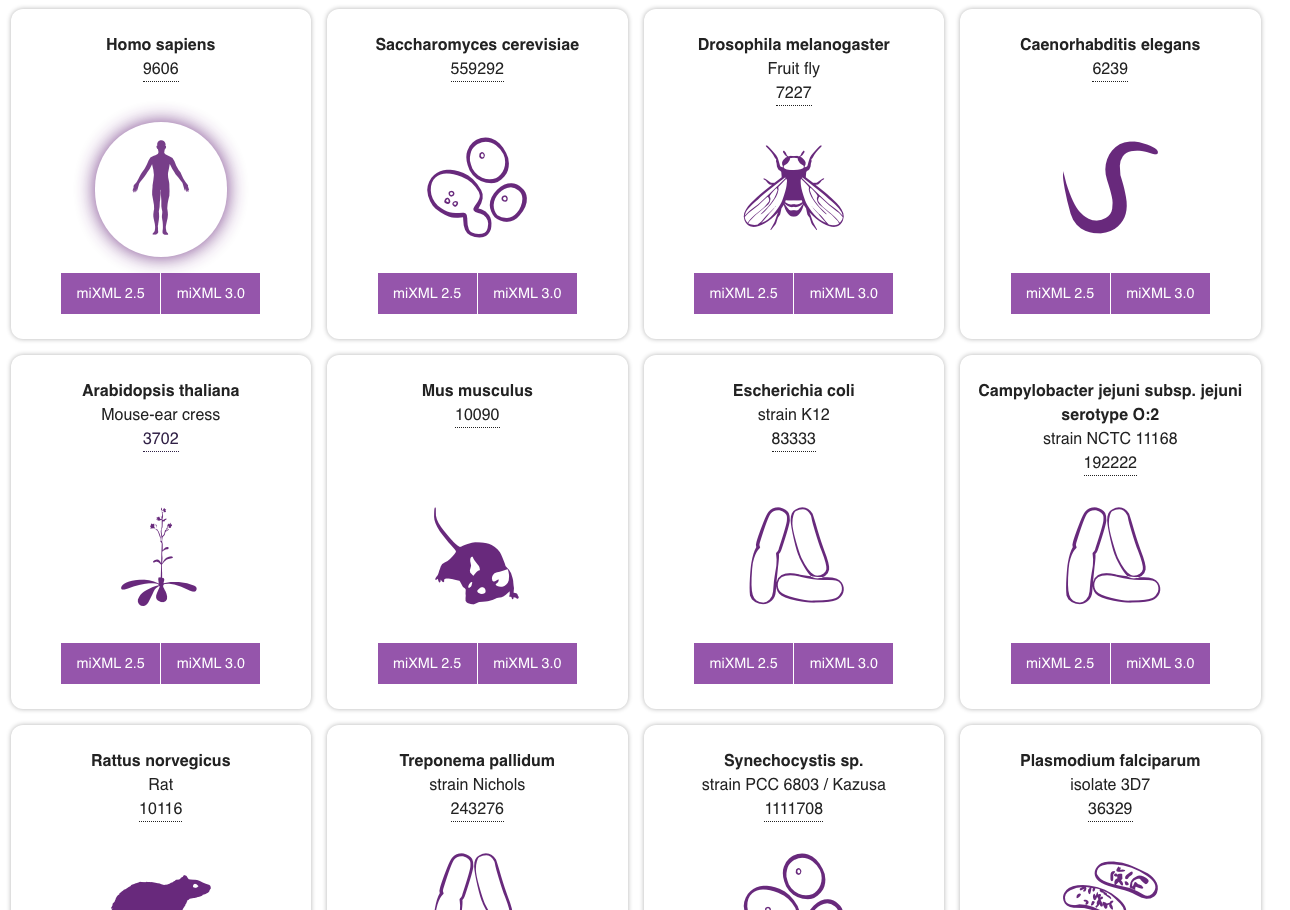 Extracting networks from the IntAct APP
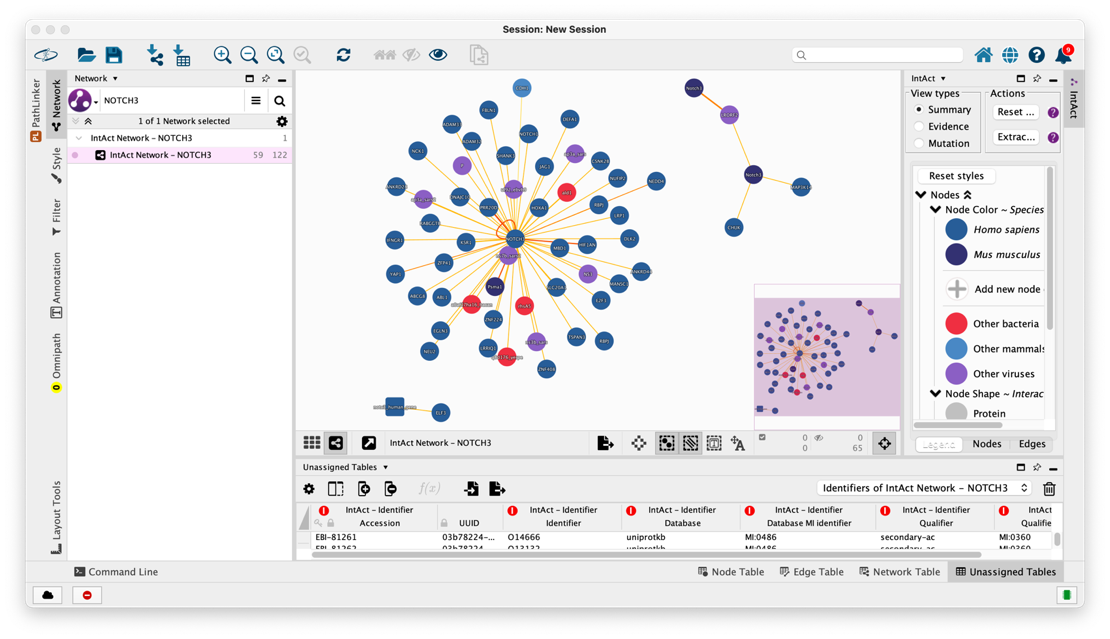 SIGNOR
The website: signor.uniroma2.it
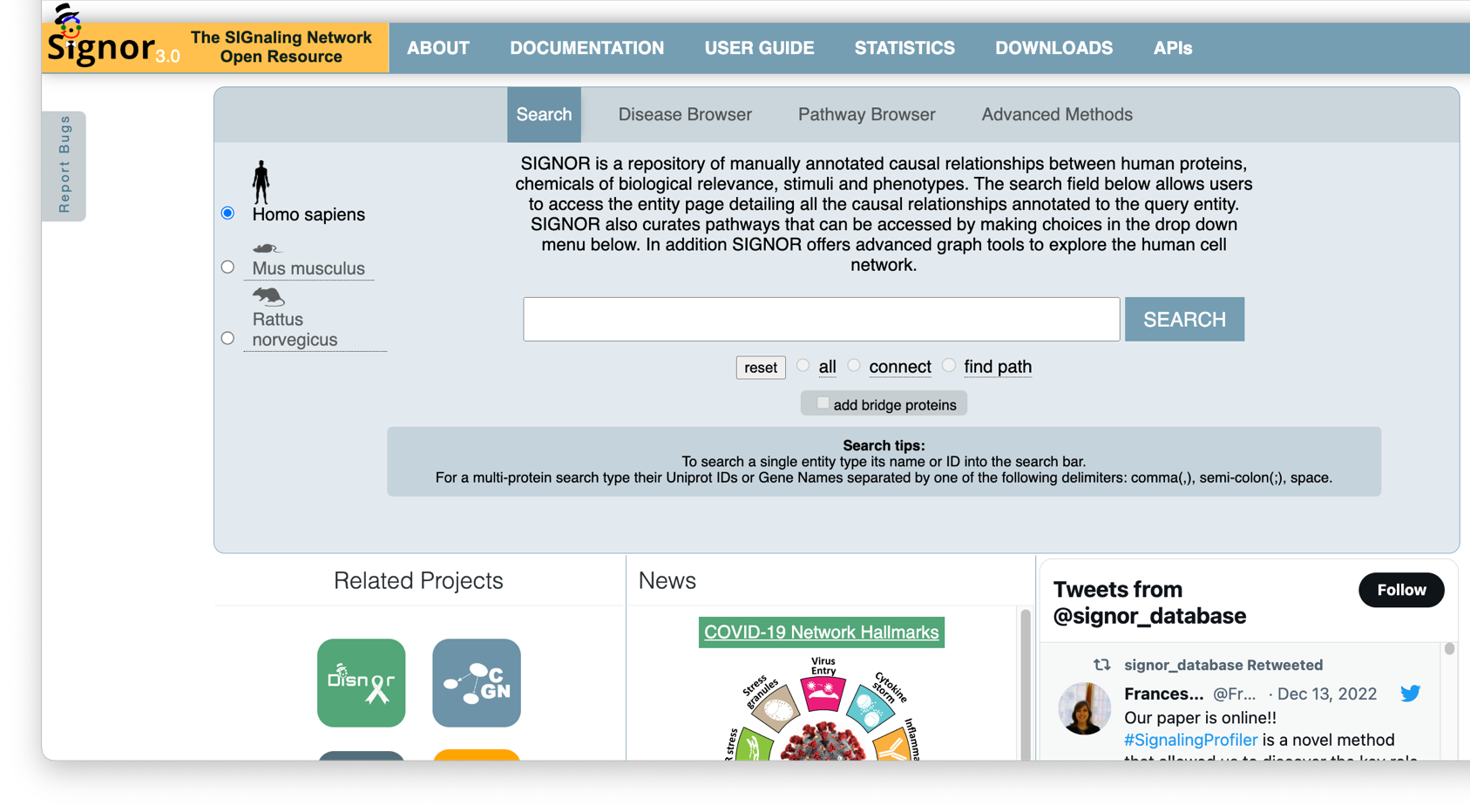 Single entity search
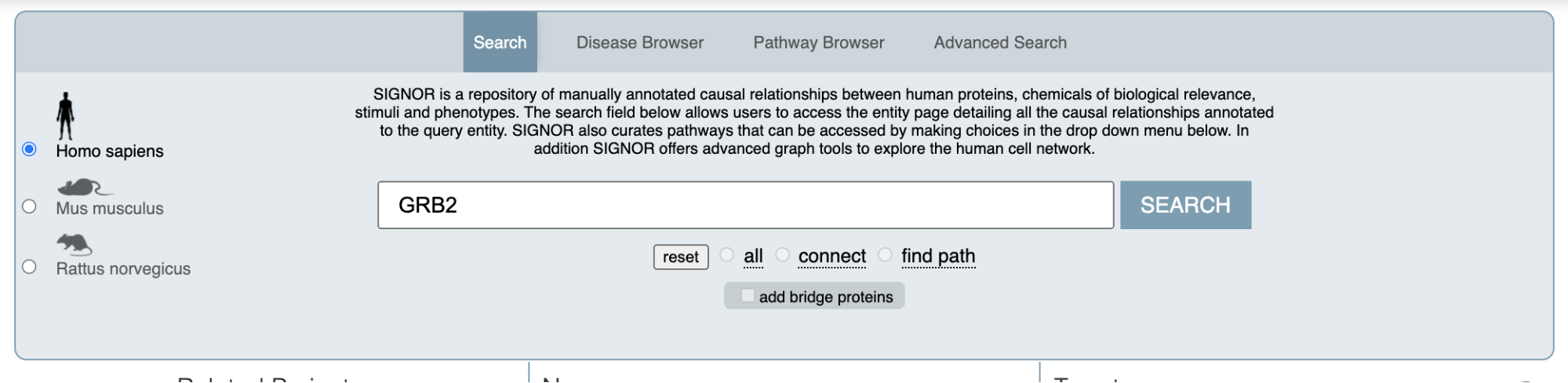 Single entity search
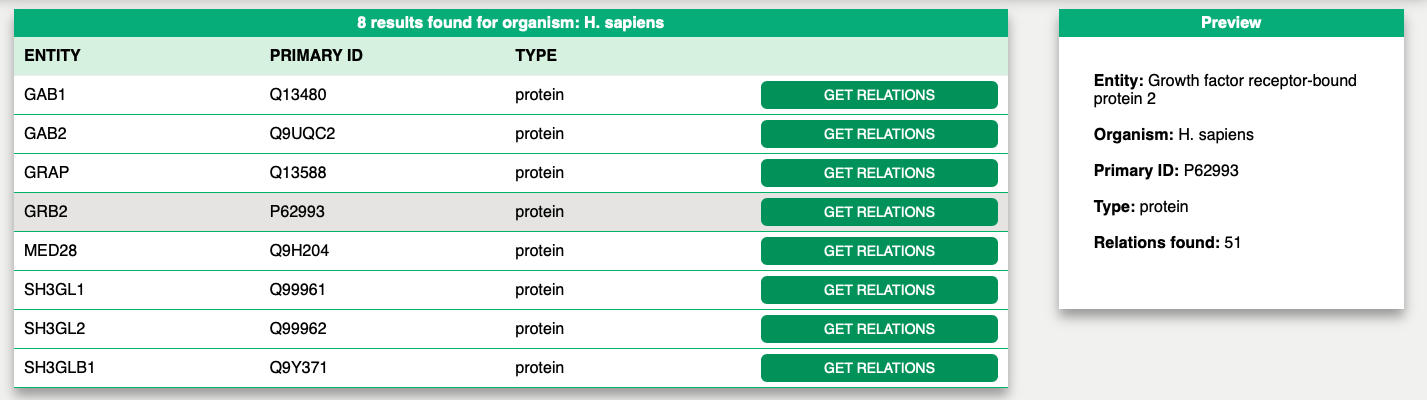 Single entity search
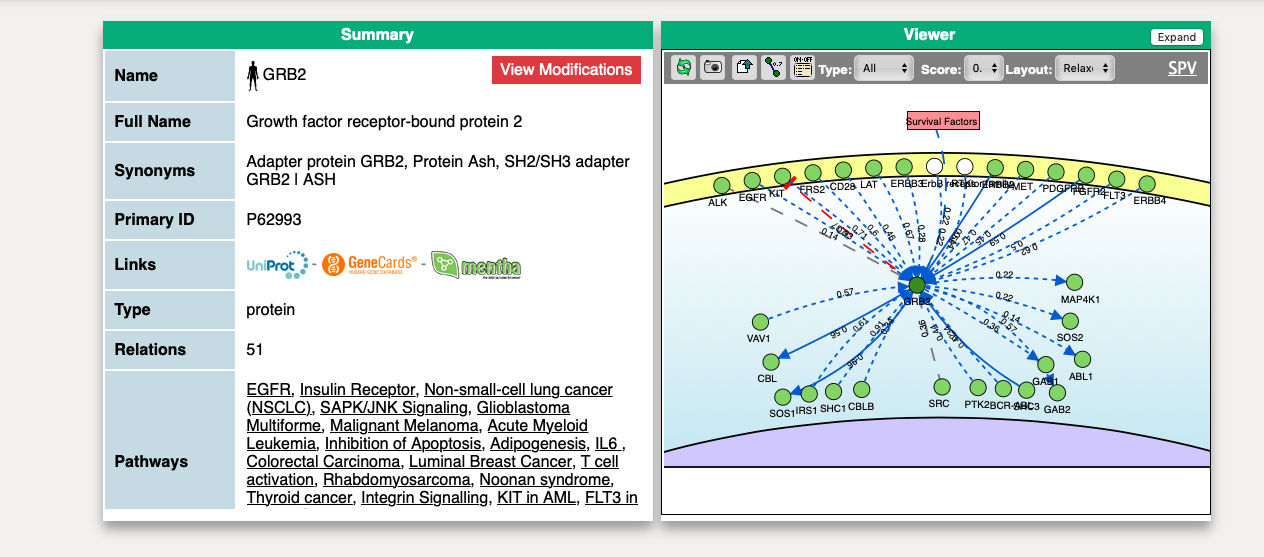 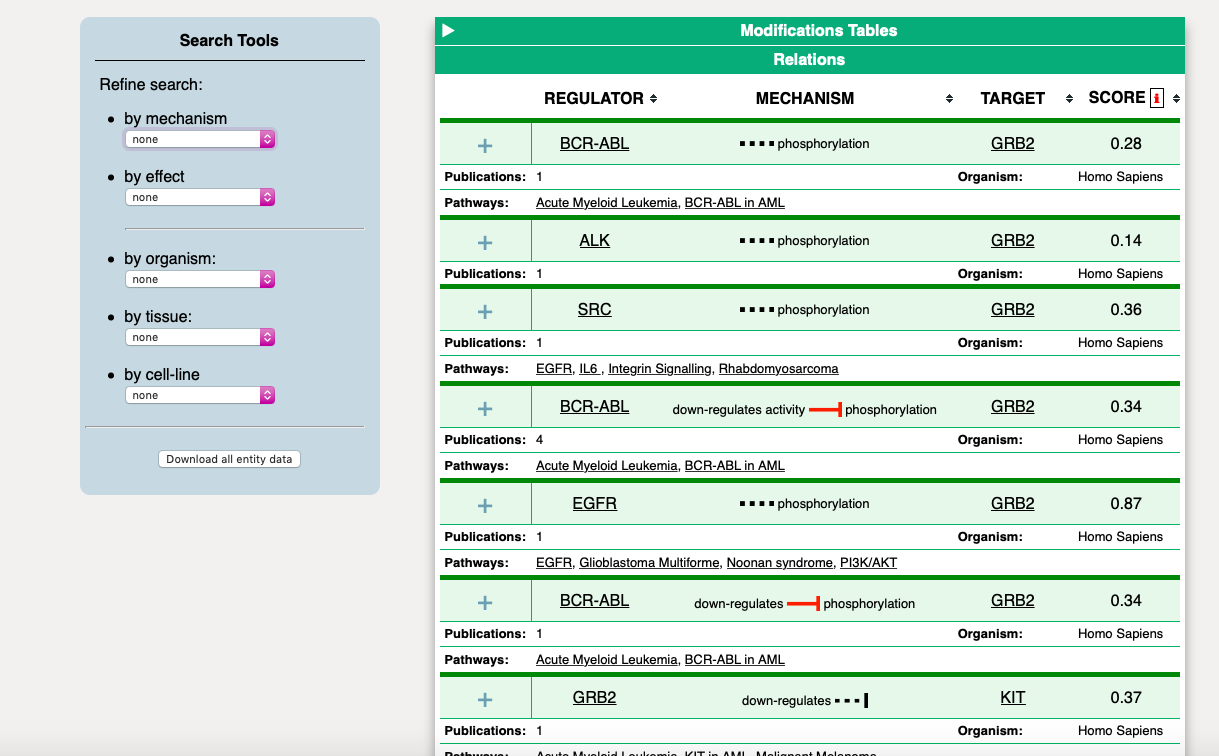 Single entity search, the viewer
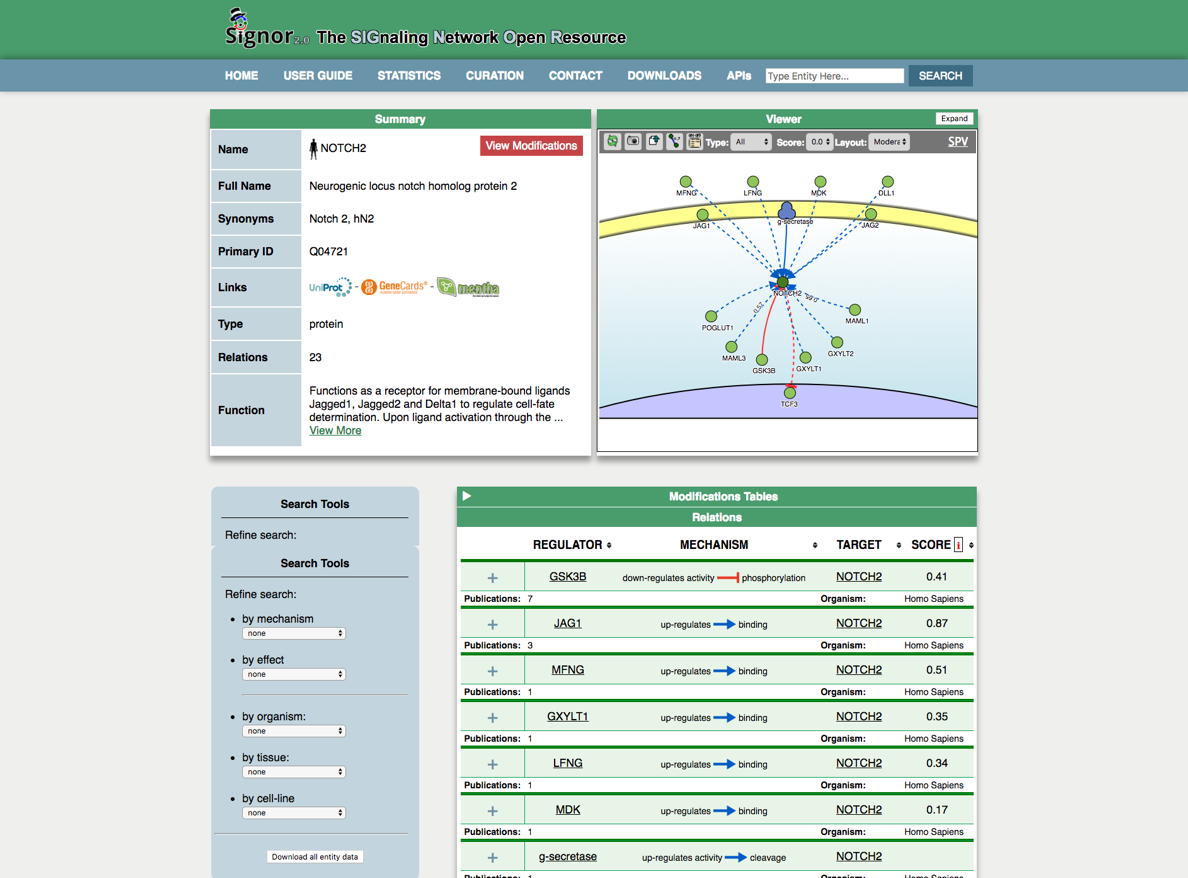 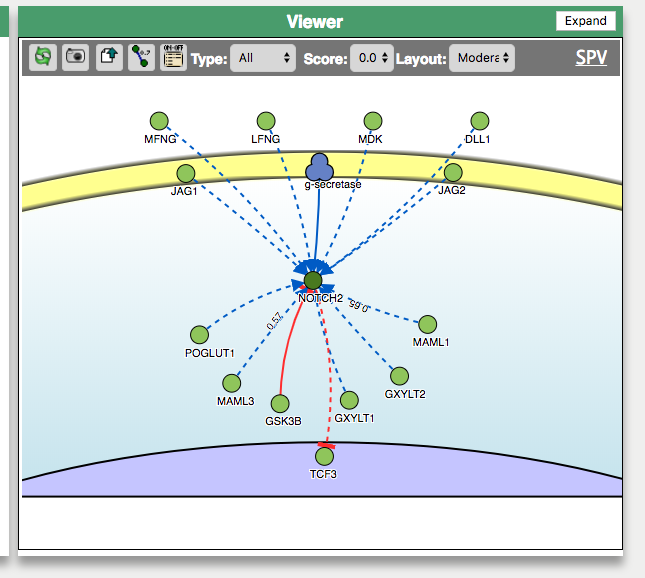 The viewer allows:
Intuitive picture of interactions
Filtering
Downloading
Browsing details
Extracellular space
Plasma membrane
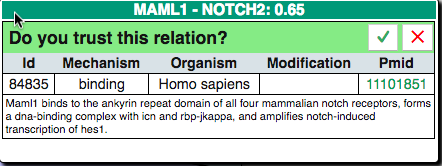 Cytoplasm/Cytosol
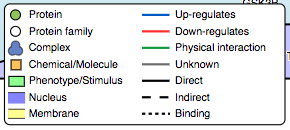 Nucleus
Single entity search
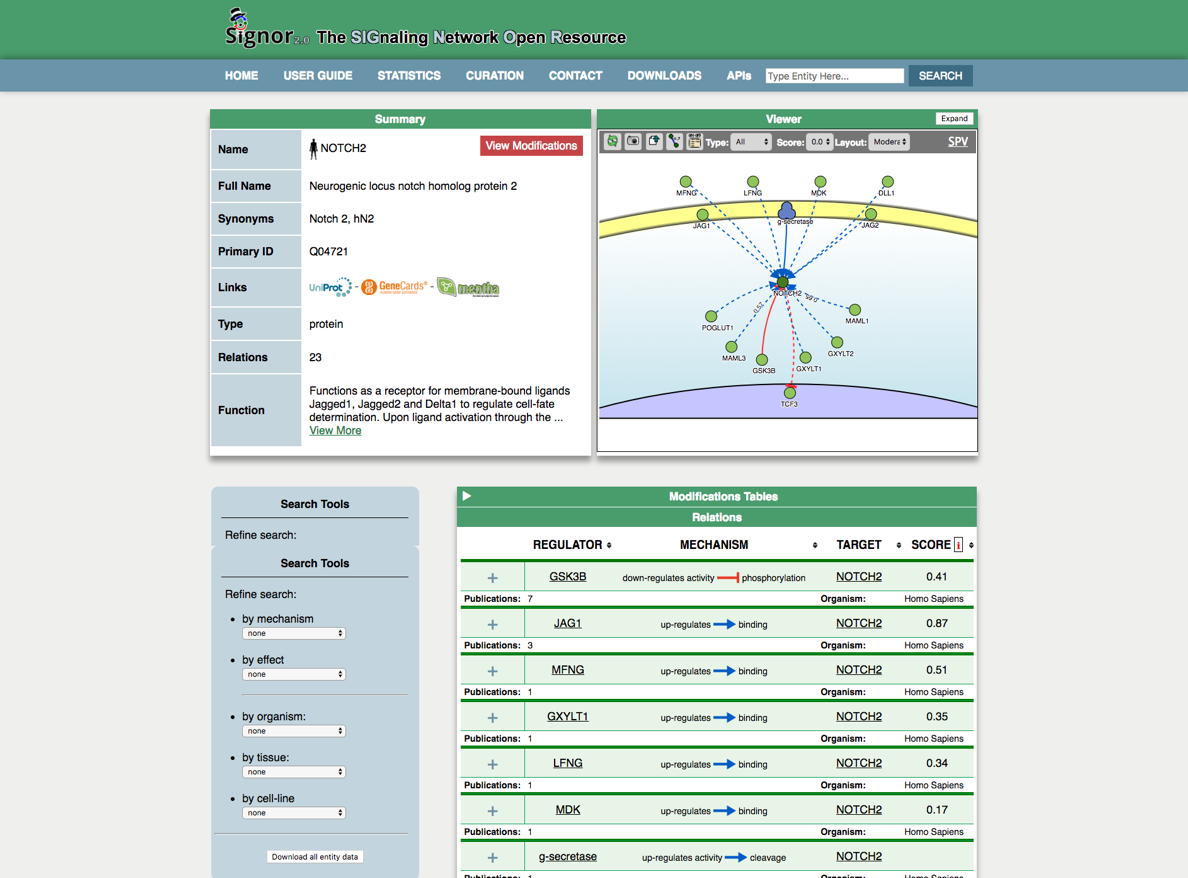 Interaction detail and Modifications
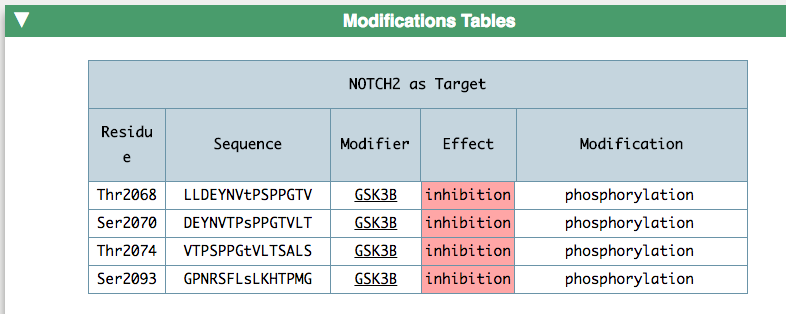 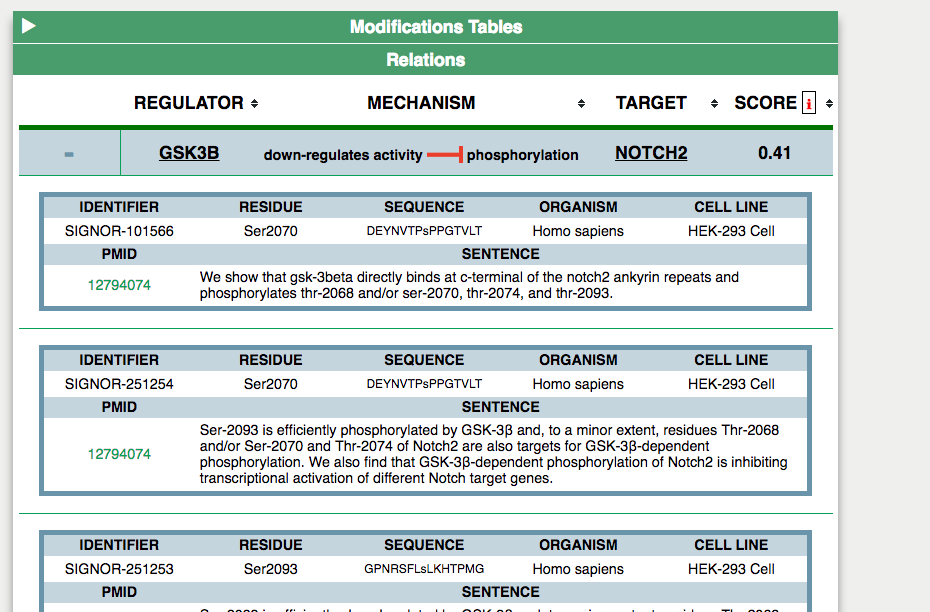 Multiple entities search
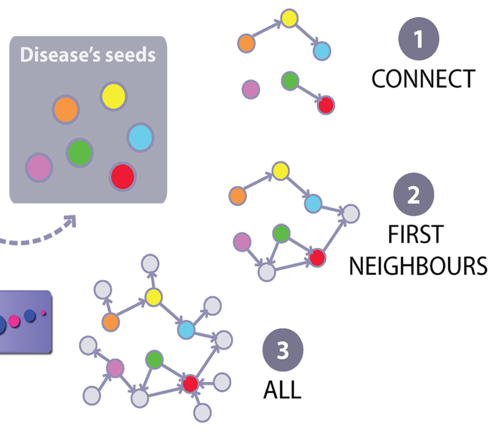 Different multi-entity search methods in SIGNOR
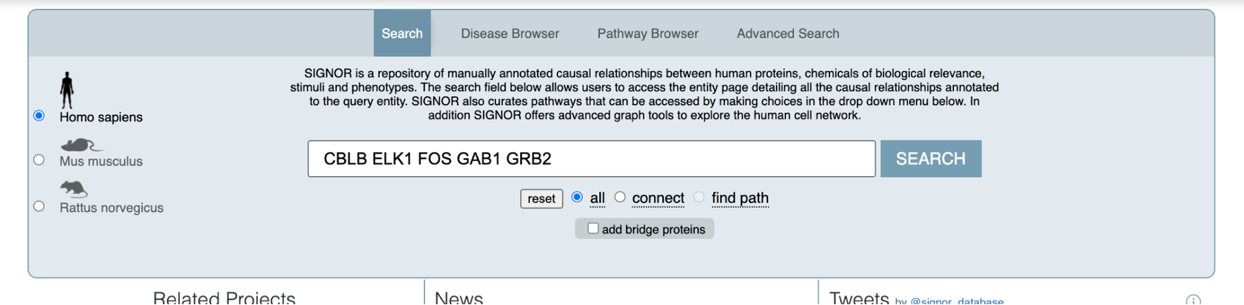 QUERY PROTEINS 
(ENTITIES)
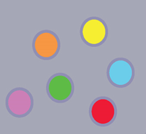 HHIP    PTCH1     GLI3    SMO    KIF7
Q96QV1 Q13635 P10071 Q99835 Q2M1P5
Example: Q96QV1(HHIP) Q13635(PTCH1) P10071(GLI3) Q99835(SMO) Q2M1P5(KIF7)
Querying Methods in SIGNOR
CONNECT
function linking seed proteins/genes
Multiple entities search: connect
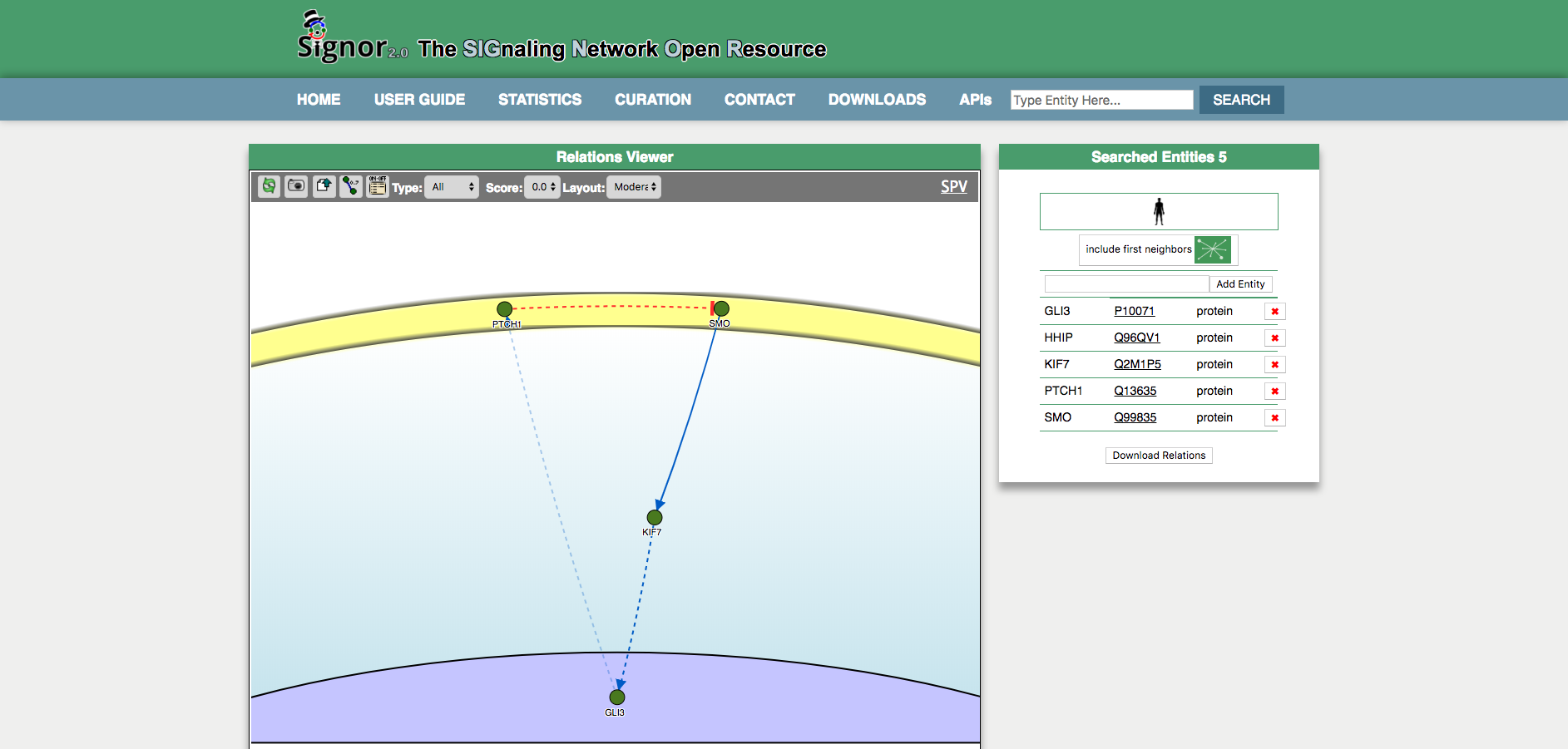 Multiple entities search
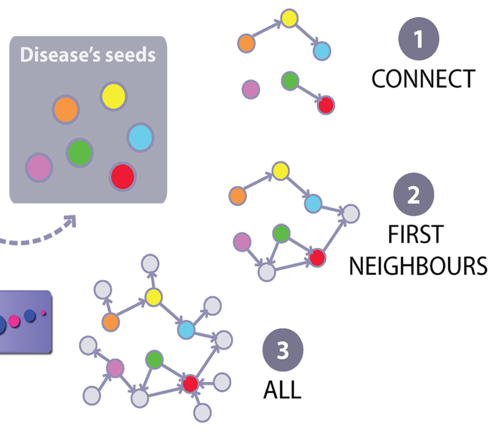 Different multi-entity search methods in SIGNOR
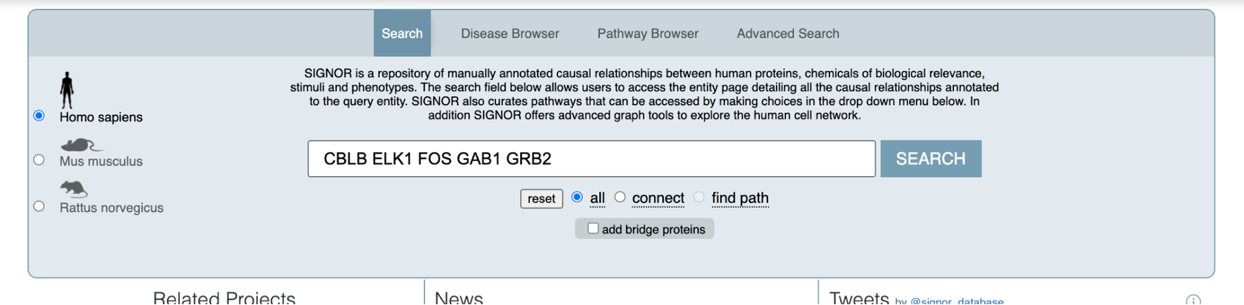 QUERY PROTEINS 
(ENTITIES)
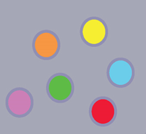 HHIP    PTCH1     GLI3    SMO    KIF7
Example: Q96QV1(HHIP) Q13635(PTCH1) P10071(GLI3) Q99835(SMO) Q2M1P5(KIF7)
Querying Methods in SIGNOR
ALL
function retrieving any interaction involving seed proteins/genes
Multiple entities search: all
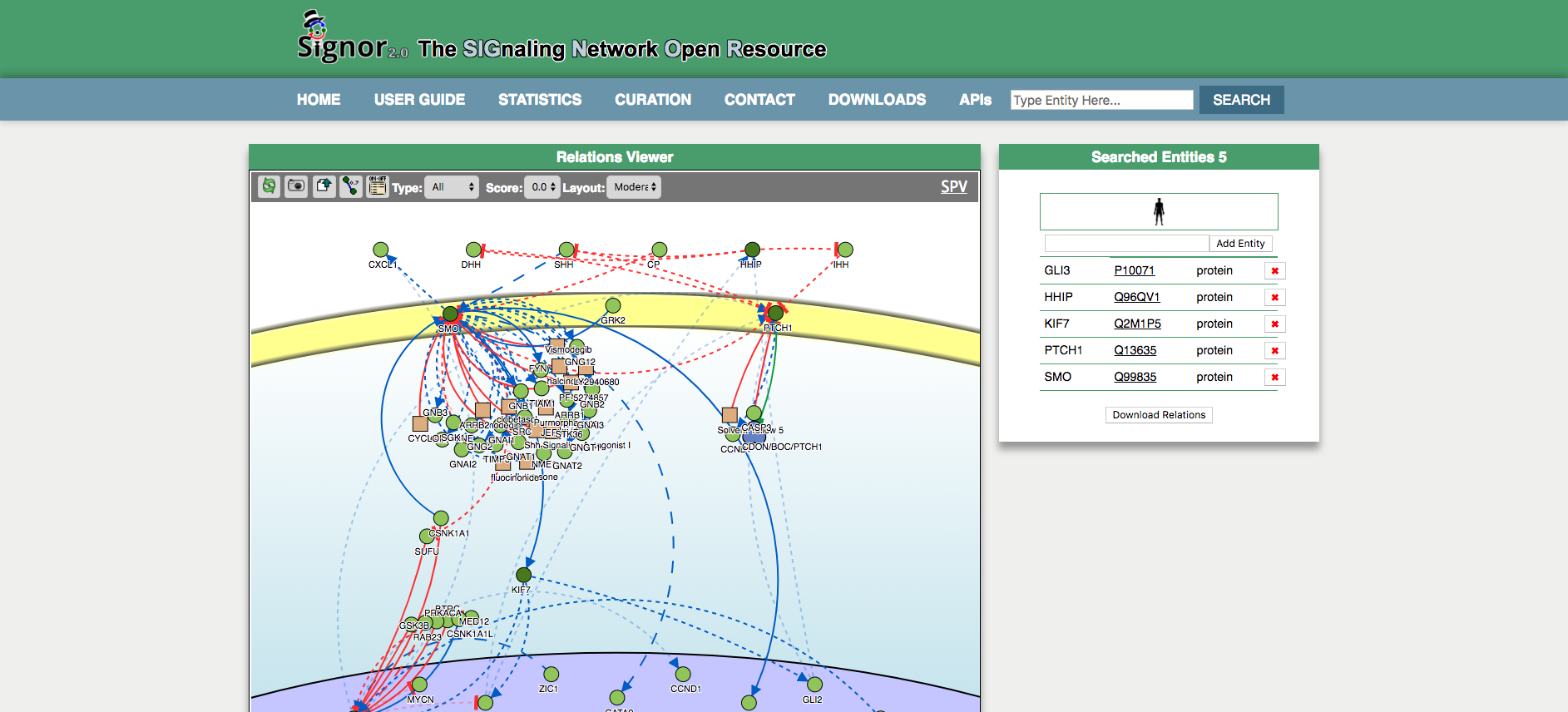 Multiple entities search
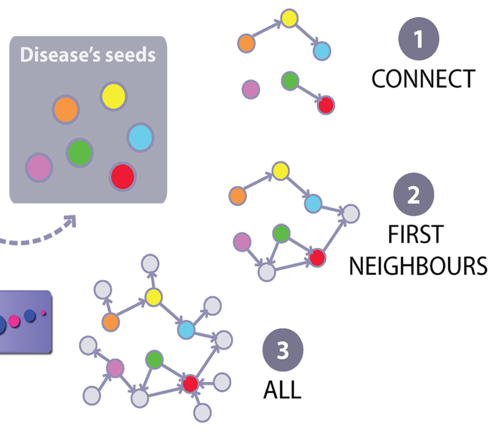 Different multi-entity search methods in SIGNOR
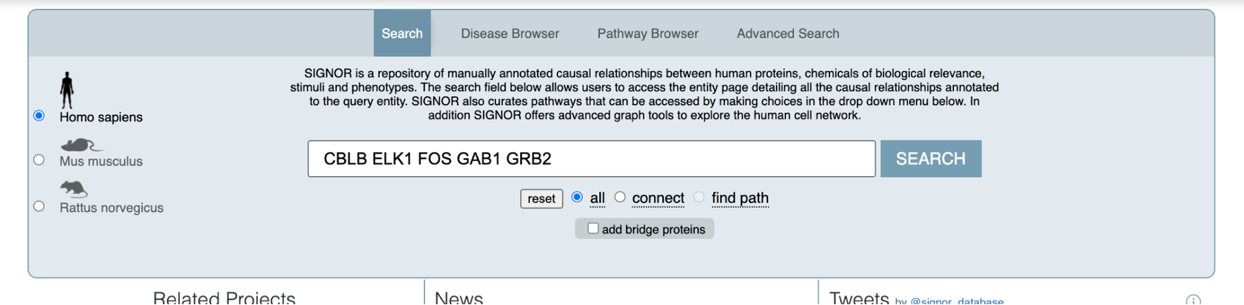 QUERY PROTEINS 
(ENTITIES)
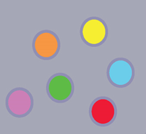 HHIP    PTCH1     GLI3    SMO    KIF7
Example: Q96QV1(HHIP) Q13635(PTCH1) P10071(GLI3) Q99835(SMO) Q2M1P5(KIF7)
Querying Methods in SIGNOR
FIRST NEIGHBOURS
is a multi-step algorithm that initially performs a search through SIGNOR of ALL interactions involving any of the seed entities. Leafs (degree-1 nodes ) are, then,  excluded through a pruning process;
Multiple entities search: include first neighbours
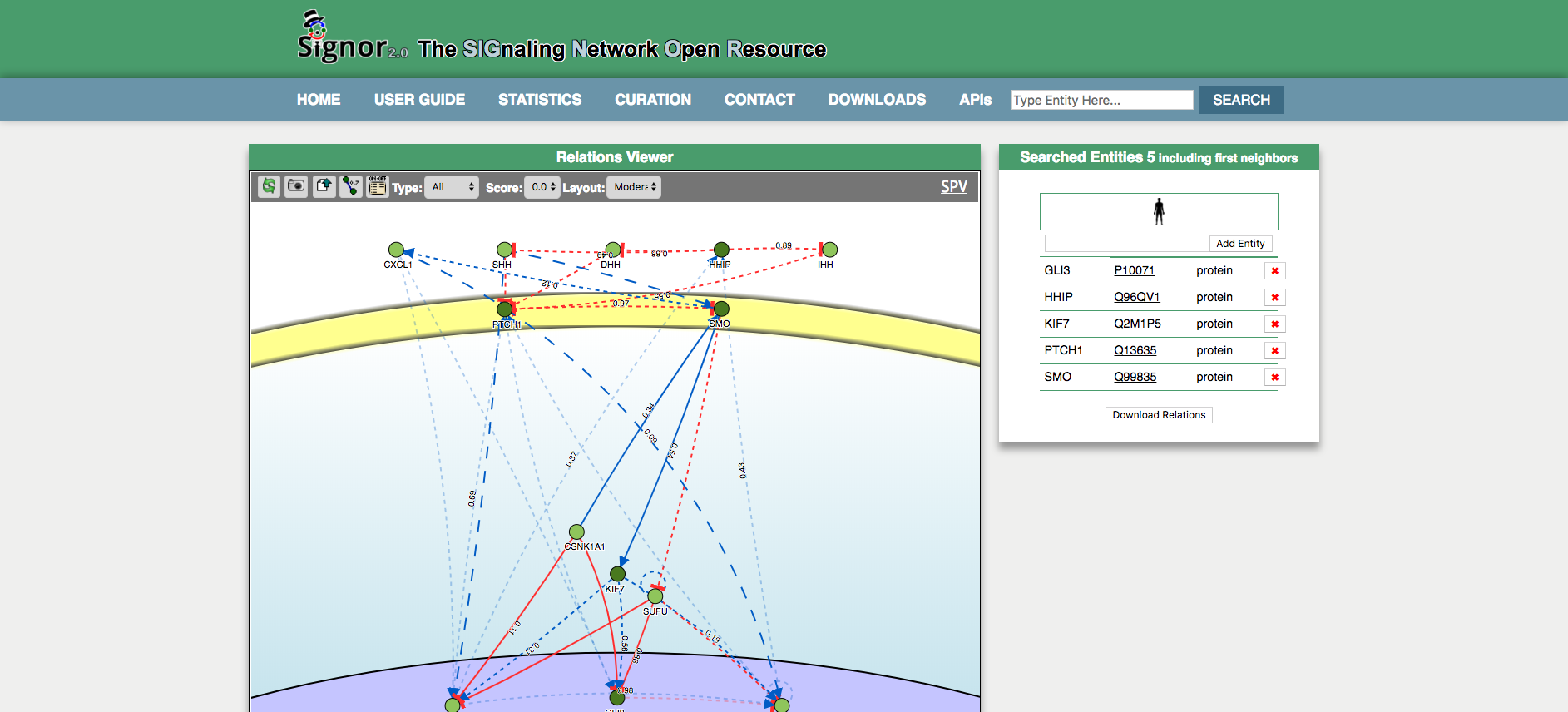 The website: signor.uniroma2.it - disease browser-
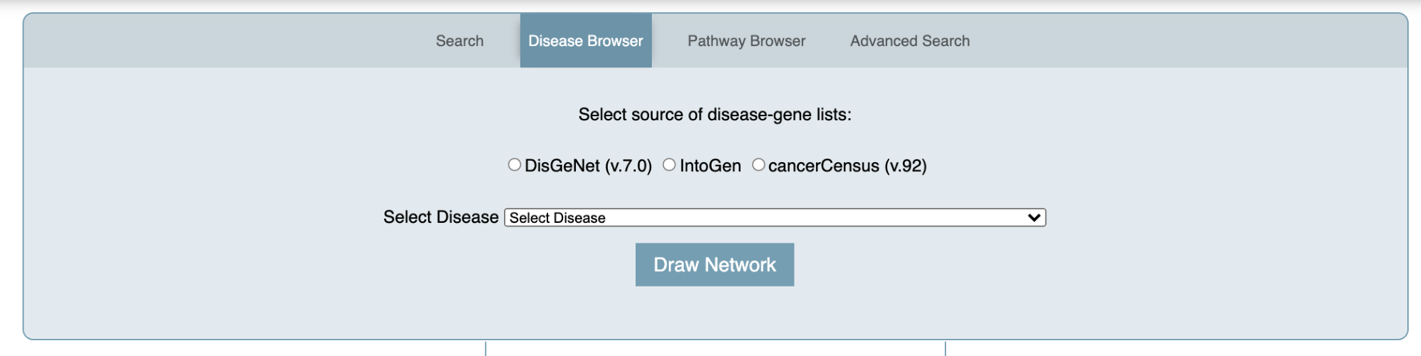 The website: signor.uniroma2.it - disease browser-
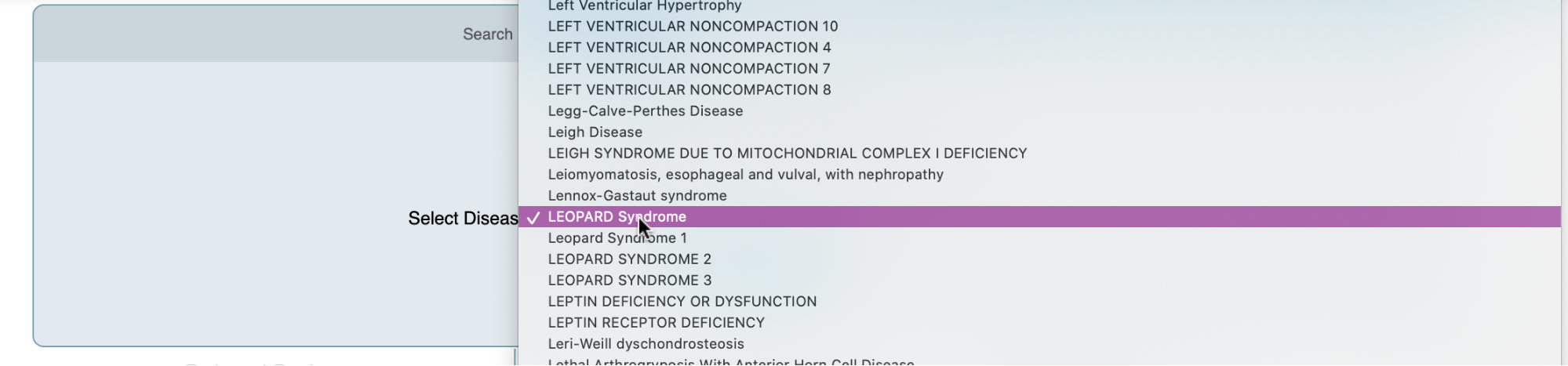 The website: signor.uniroma2.it - disease browser-
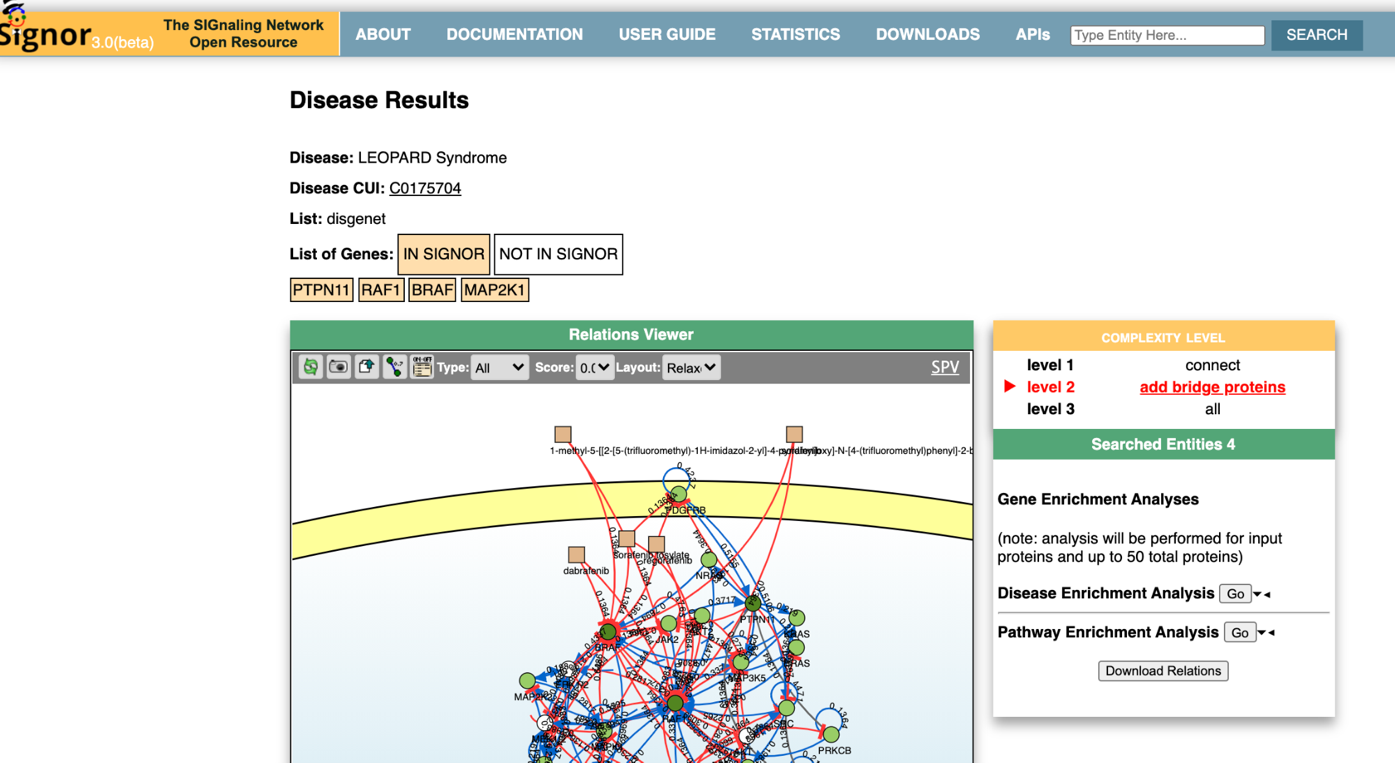 The website: signor.uniroma2.it - pathway browser-
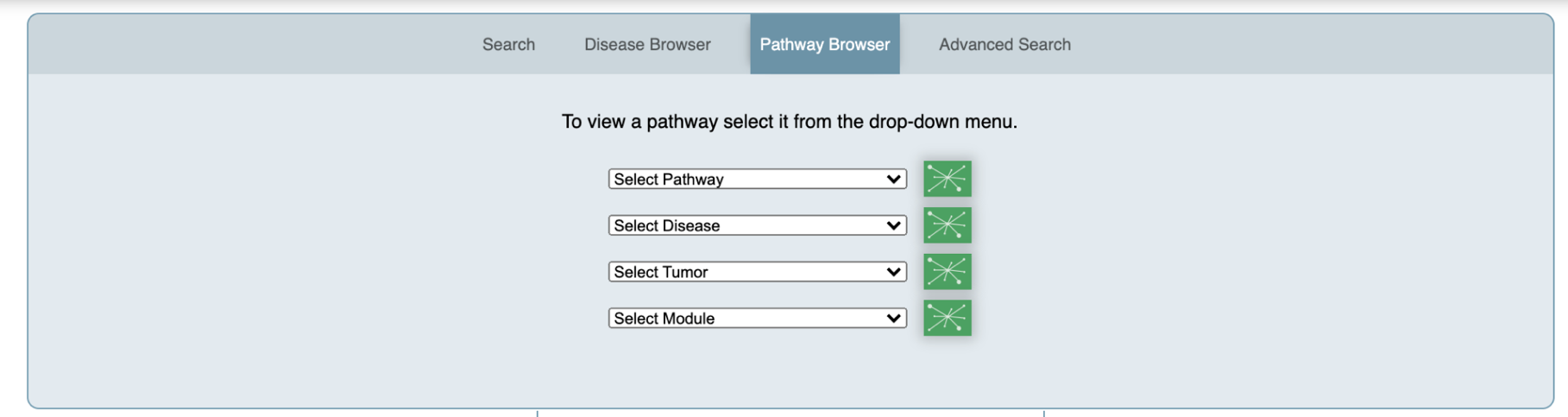 Pathways
Canonical pathways (33)
Cancer Pathways (8)
Disease Pathways (4)
Pathway search result: EGFR signalling
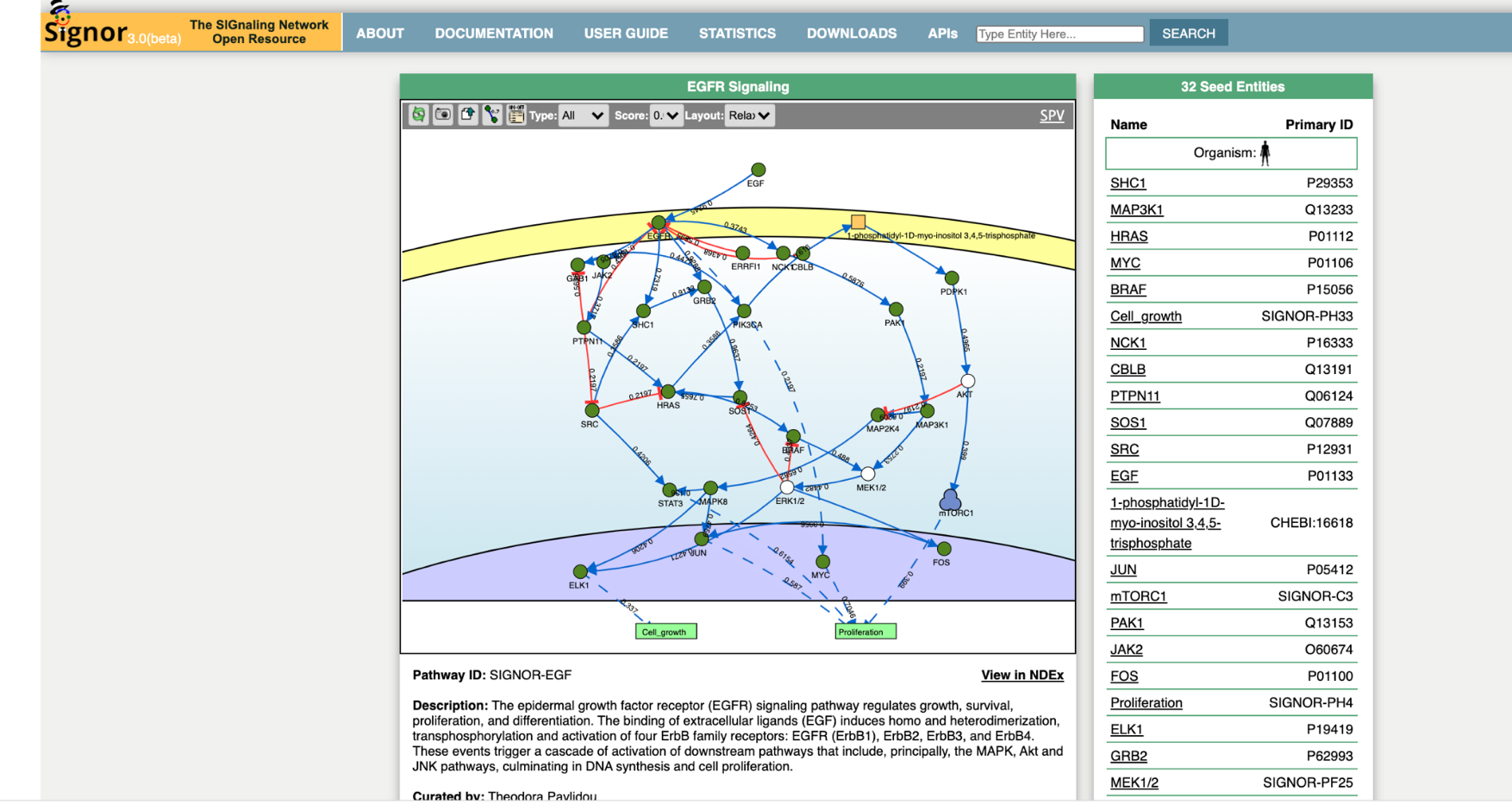 Additional Info
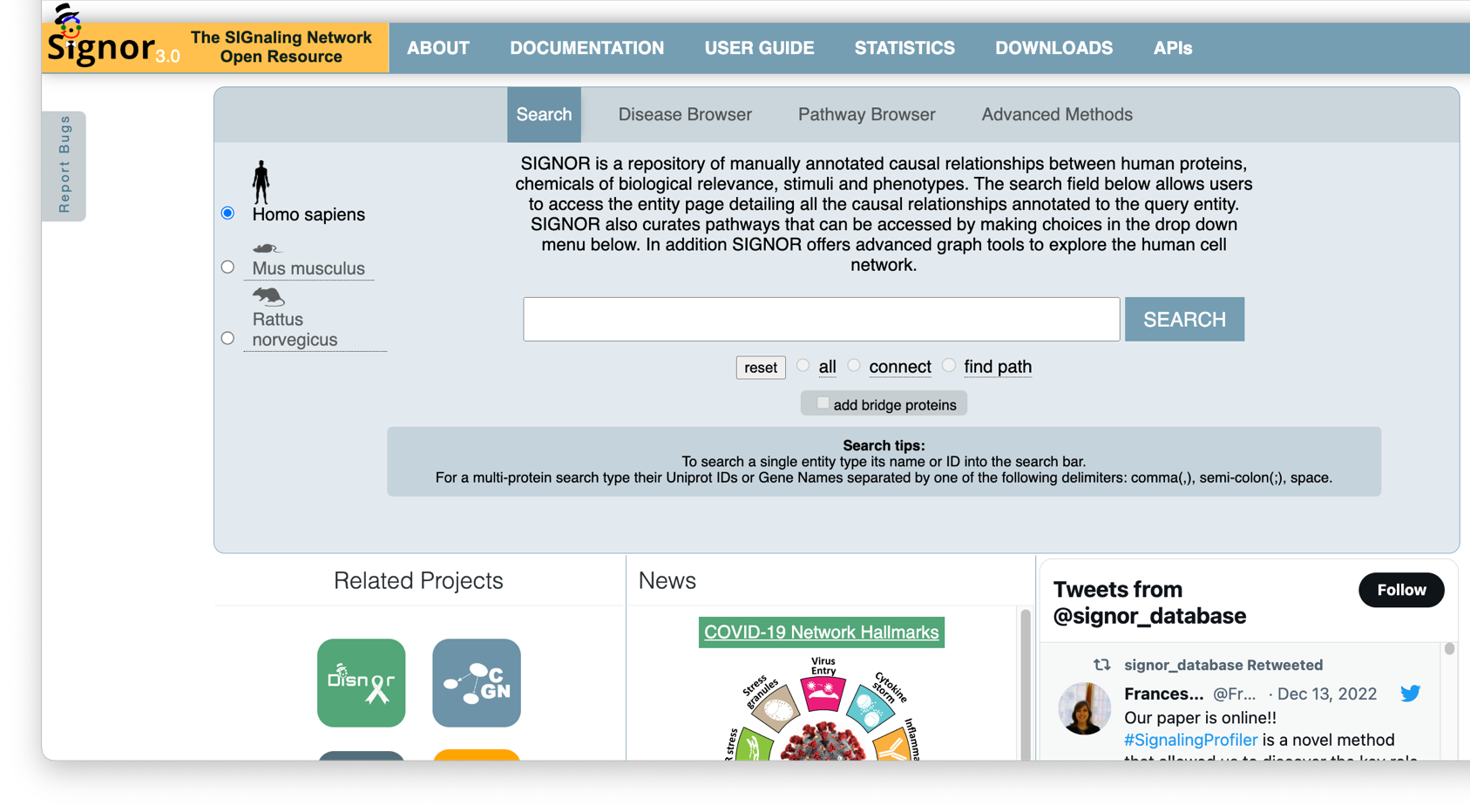 Extracting networks from the SIGNOR APP
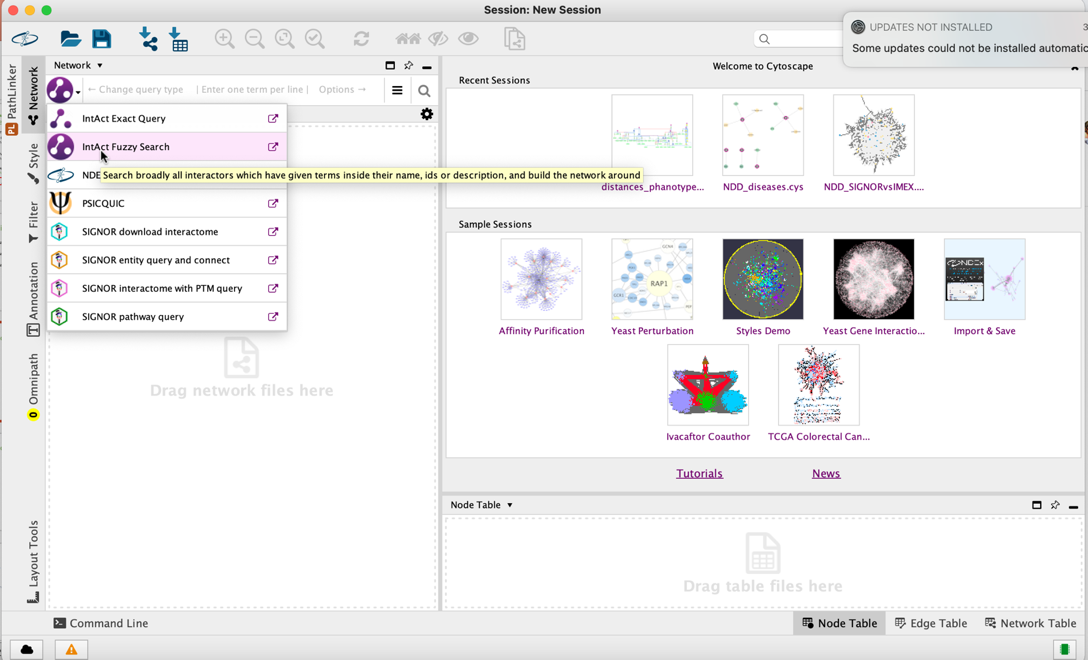 Extracting networks from the SIGNOR APP- single and multi entities search-
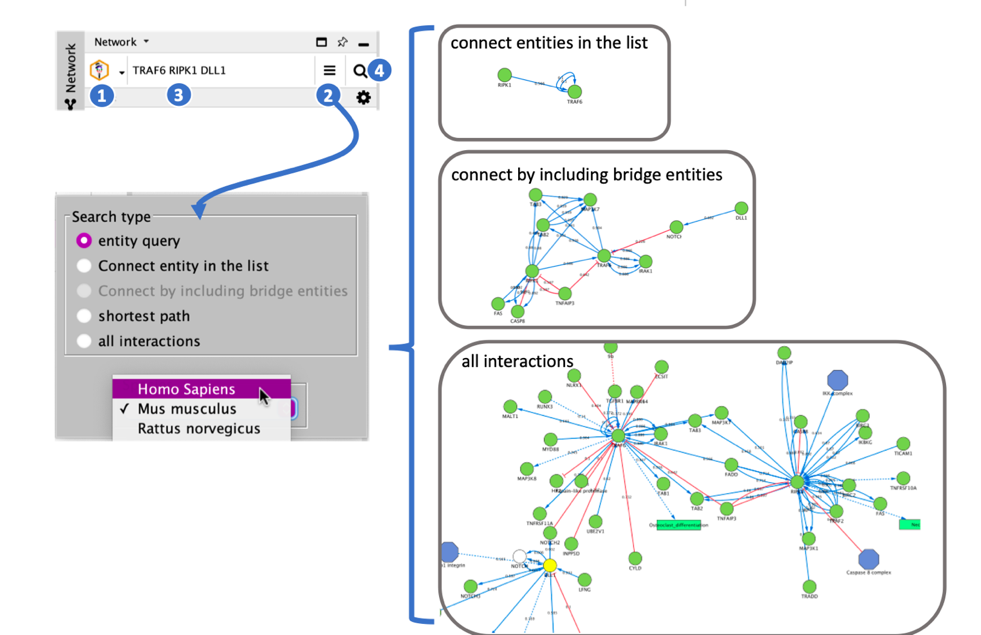 Extracting networks from the SIGNOR APP- Pathway search-
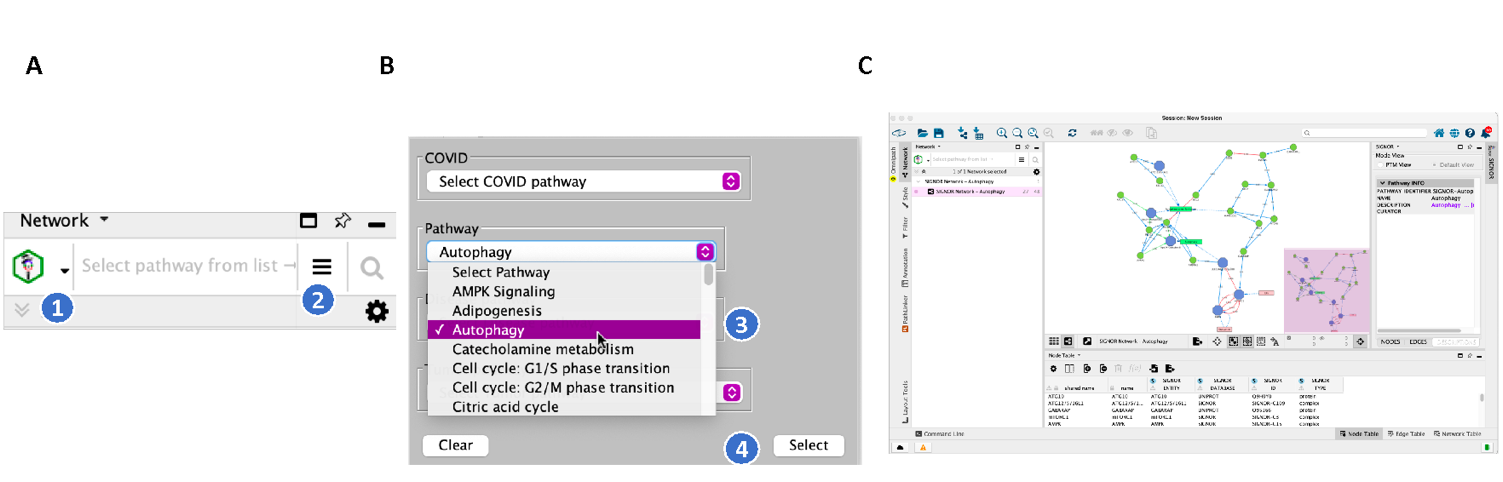 ?